Sports:  HMC CS Professor to coach 2021 U.S. Olympic chocolate-eating team
Weather:  63.79% chance of weather today
News in Brief
CS 5 Today
CS 5 alien abducted
by aliens
(p. 42)

Page 42 will no longer
be published
(p. 42)

Farm animals displace
penguins, invade
CS 5 notes
(p. 42)
Psychics predict that there was no CS 5 lecture yesterday.  Definitive proof of paranormal phenomena!
(Claremont AP):  A group of psychics has made an extraordinary set of predictions that, one-by-one, are being corroborated by scientists.  “It is indeed true that we didn’t have CS 5 yesterday,” said one CS 5 professor.  The psychics have also predicted that fall break will occur sometime within the next 3-10 days.
Honk! Read sections 4.5-4.6!
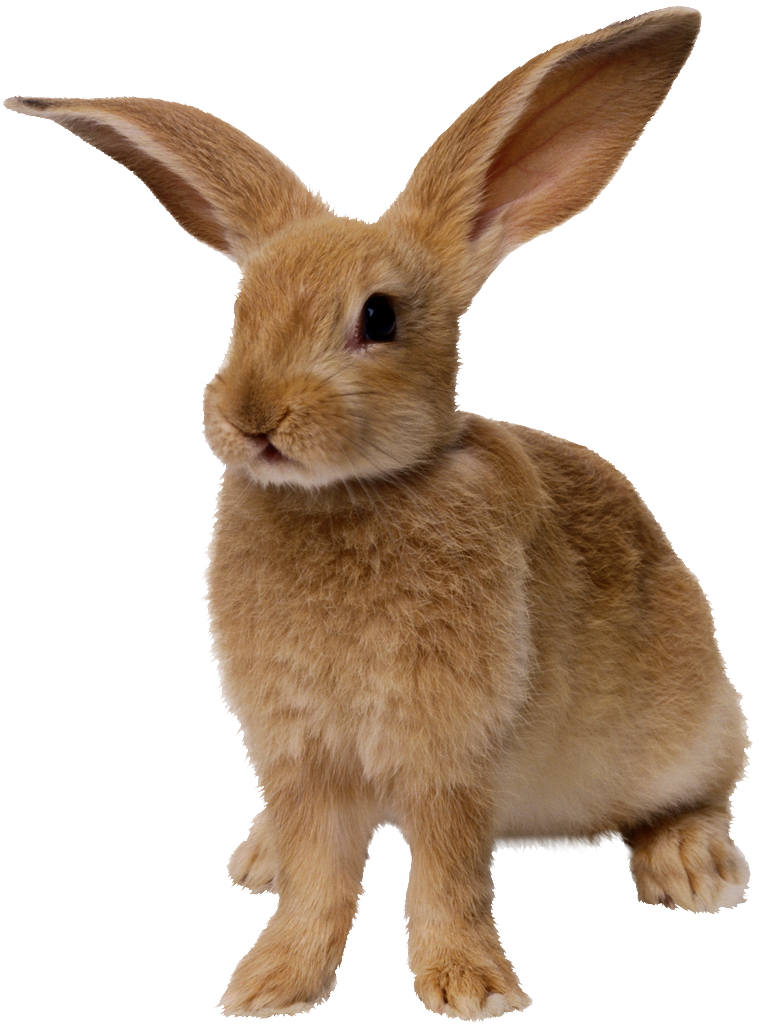 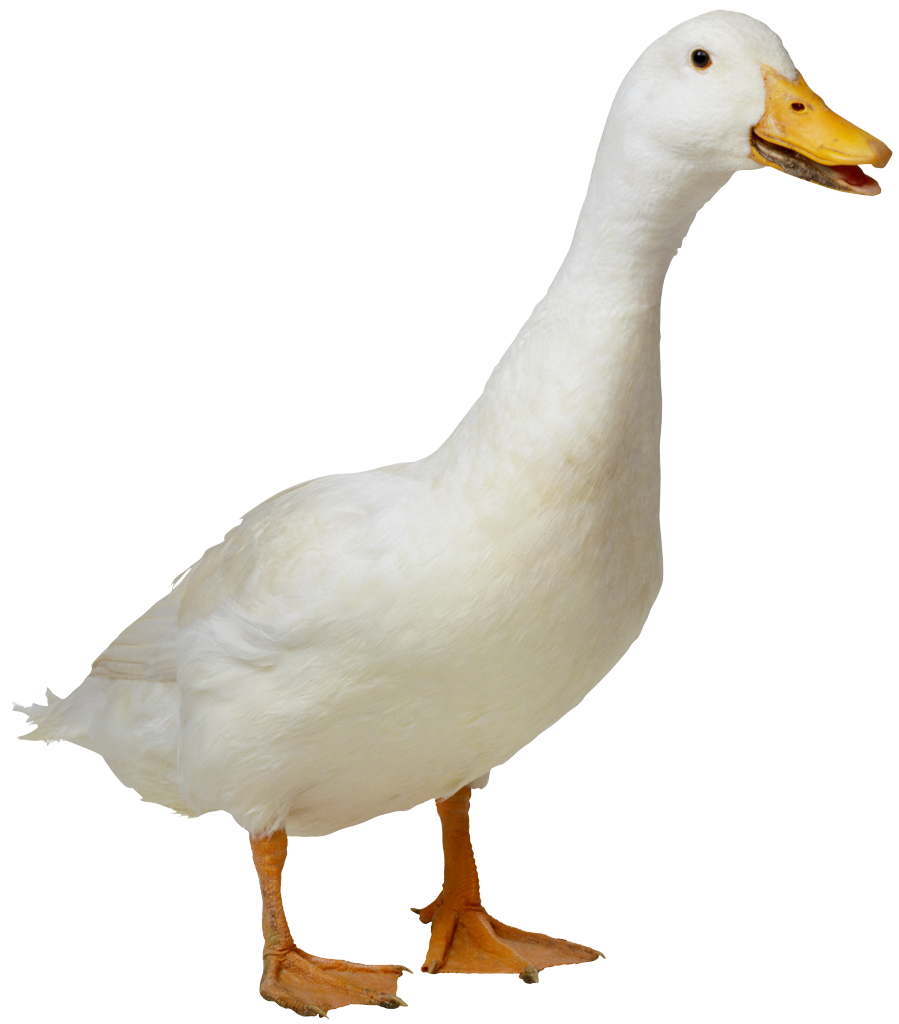 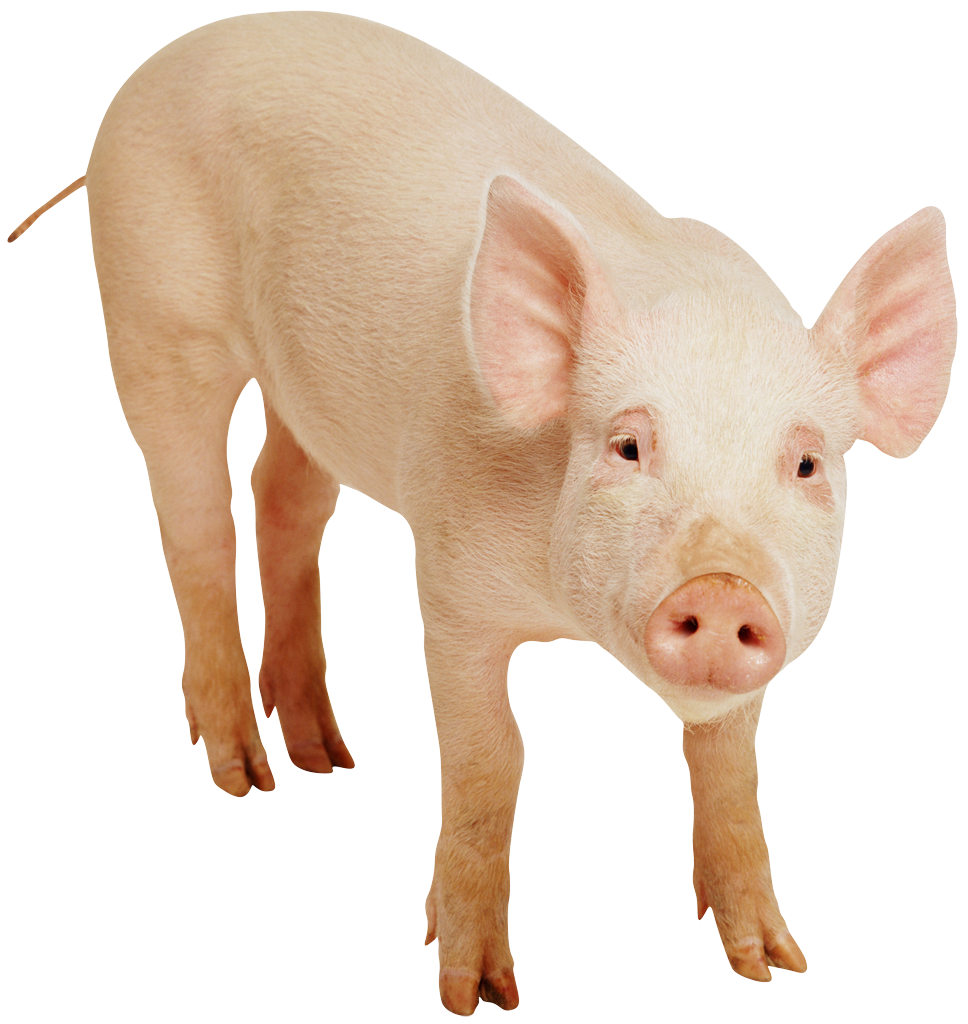 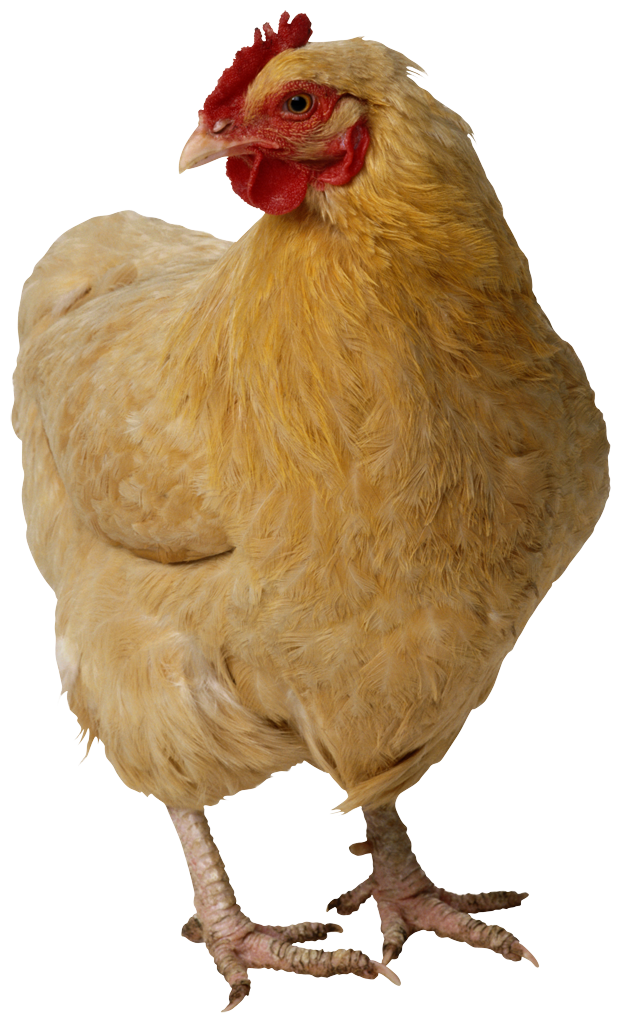 We’re going to milk this for all it’s worth!
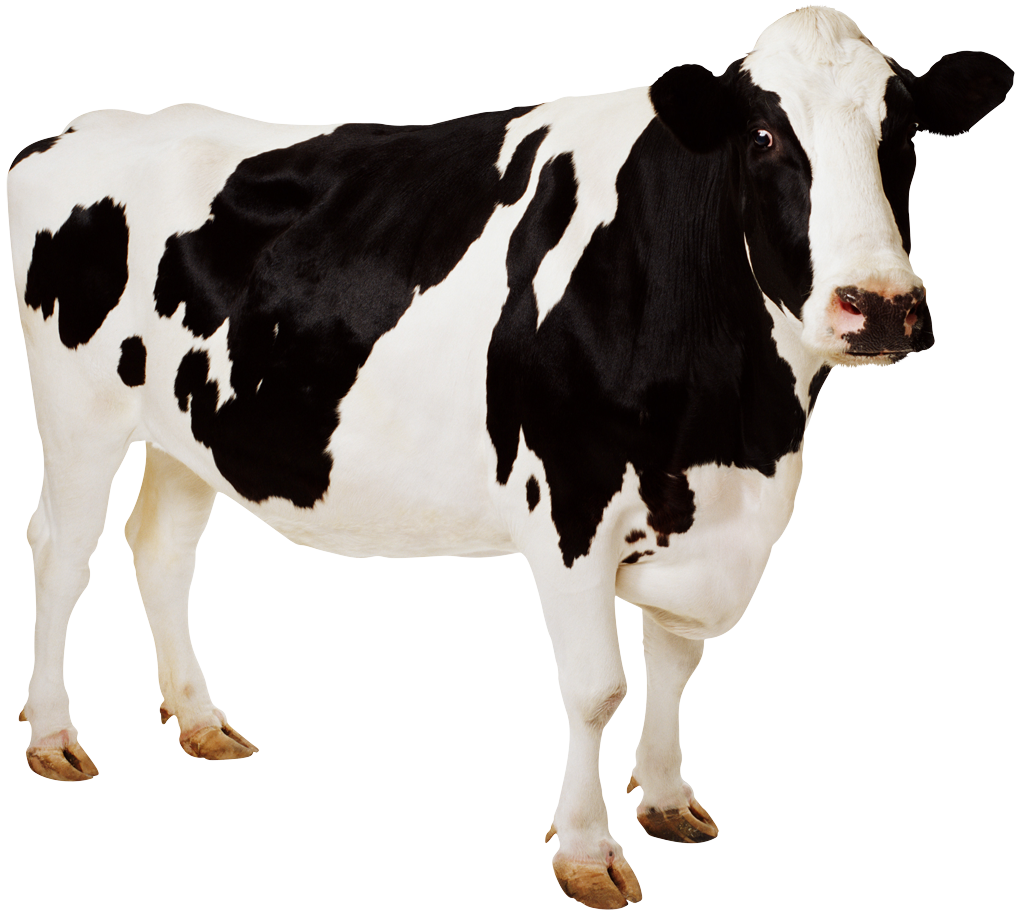 [Speaker Notes: Class 13 organization5
Worksheet is writing a simple Hmmm program.
Demos: prog01-multiply and prog03-countup.]
Midterm Feedback (1)
Common themes:
Course is fun
Hard to find grutors who have taken CS 5 Black
Pace is fast
Workload is too high
Need more hints on homework
Trouble understanding things that aren’t on homework (e.g., complexity)
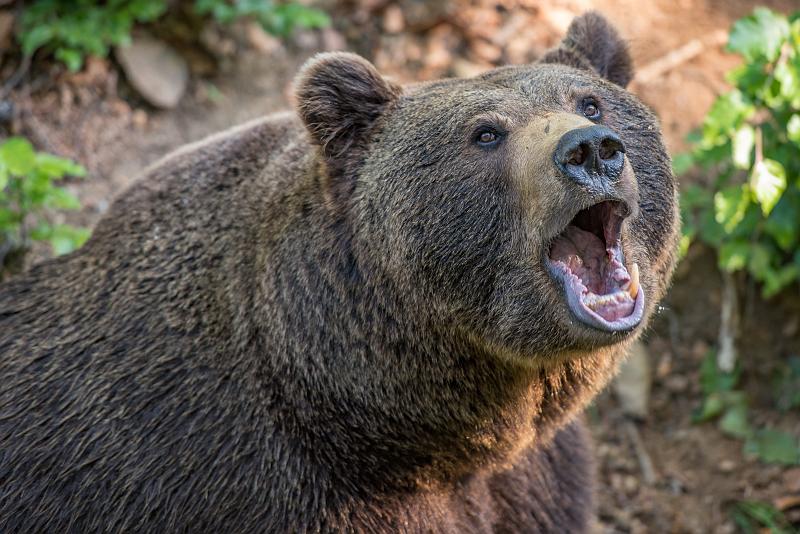 pxfuel.com
[Speaker Notes: Things tend more toward Papa bear than Mama or Baby.]
Midterm Feedback (2)
What I’m doing
Black grutors are now highlighted on grutoring page
Added more hints to this week’s homework
And will try to continue reducing homework load in the future
Note: as a rule you’re not expected to master non-HW topics
Same is true for extra-credit HW (of course)
It’s all just for fun!
Machine Language Versus…
16 bits wide in Hmmm
Memory Location

   Binary           Base 10
16 bits wide in Hmmm
00110110
00000000      0
8 bit 
address
00011010
00000000
00000001      1
Program Counter
10011101
00000010      2
00110010
00000011      3
Instruction Register
r0  is always 0!
00000100      4
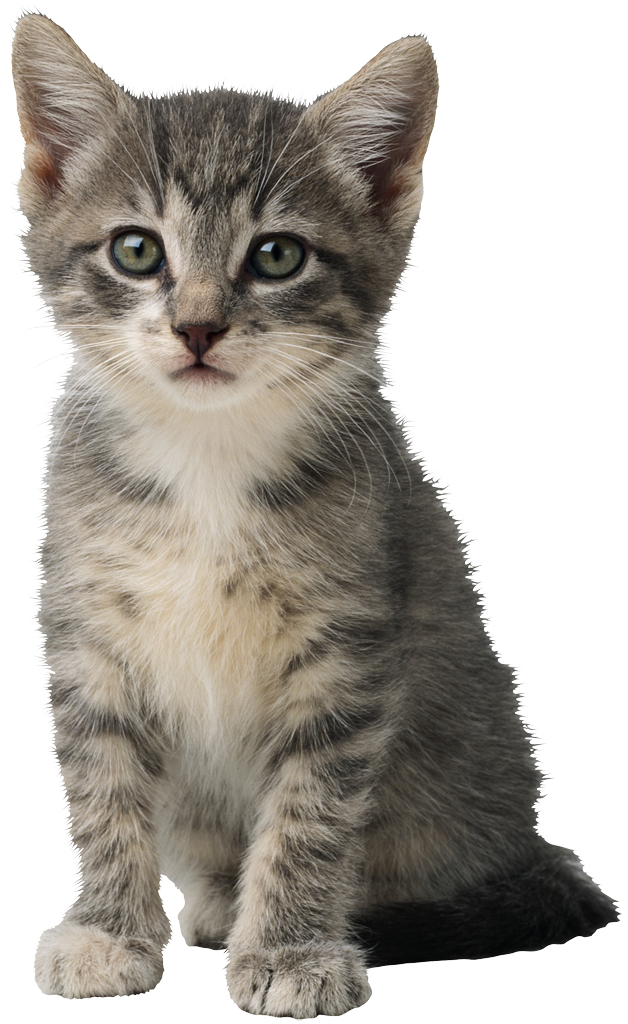 00000000
Register 0
16 bit 
data in
16 bit data out
00000010
Register 1
00000001
Register 2
00000011
Read
Register 15
11111111      255
Write
Memory
Central Processing Unit (CPU)
…Assembly Language!
16 bits wide in Hmmm
Memory Location

   Binary           Base 10
16 bits wide in Hmmm
add r3 r1 r2
00000000      0
8 bit 
address
add r1 r2 r2
00000000
00000001      1
Program Counter
mul r1 r3 r1
00000010      2
00110010
00000011      3
Instruction Register
r0  is always 0!
00000100      4
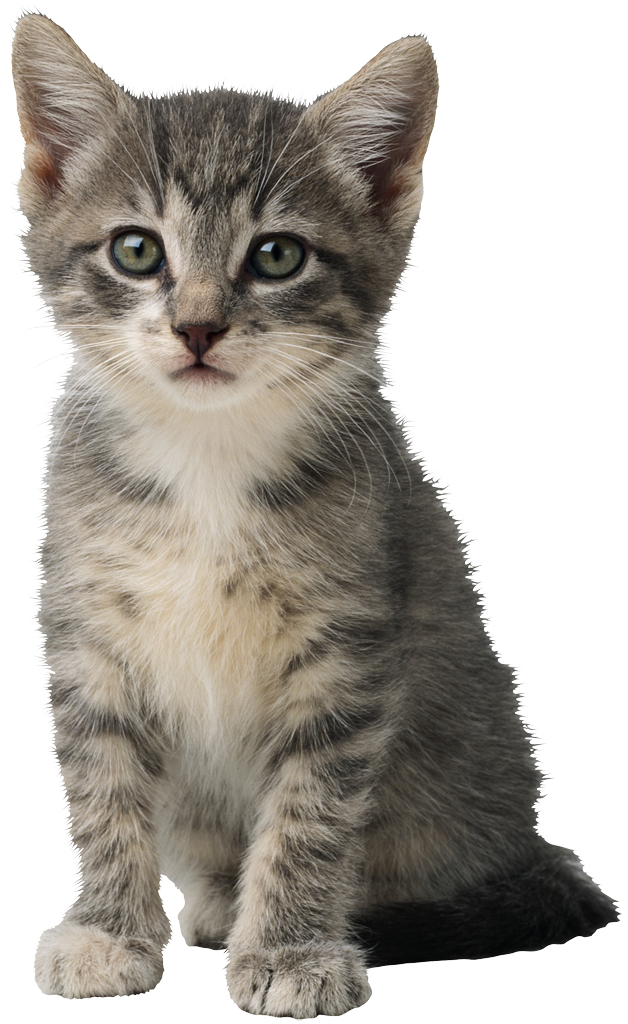 00000000
Register 0
16 bit 
data in
16 bit data out
00000010
Register 1
00000001
Register 3
00000011
Read
Register 15
11111111      255
Write
Memory
Central Processing Unit (CPU)
[Speaker Notes: What happens next?]
Hmmm Assembly Language
add r2 r2 r2
reg2 = reg2 + reg2
crazy, perhaps, but used ALL the time
sub r2 r1 r4
reg2 = reg1 - reg4
which is why it is written this way in Python!
mul r7 r6 r2
reg7 = reg6 * reg2
div r1 r1 r1
reg1 = reg1 // reg1
INTEGER division—no remainders
setn r1 42
you can replace 42 with anything from -128 to 127
reg1 = 42
addn r1 -1
reg1 = reg1 - 1
a shortcut
read r10
Each instruction (and many more) gets implemented for a particular processor and particular machine…
read from keyboard and write to screen
write r1
jumps
Unconditional jump
Replaces the PC (program counter) with 42.  “Jump to program line number 42.”
jumpn 42
Conditional jumps
jeqzn r1 #
IF r1 == 0 THEN jump to line number #
jgtzn r1 #
IF r1 > 0 THEN jump to line number #
jltzn r1 #
IF r1 < 0 THEN jump to line number #
jnezn r1 #
IF r1 != 0 THEN jump to line number #
Register jump
This IS making me jumpy!
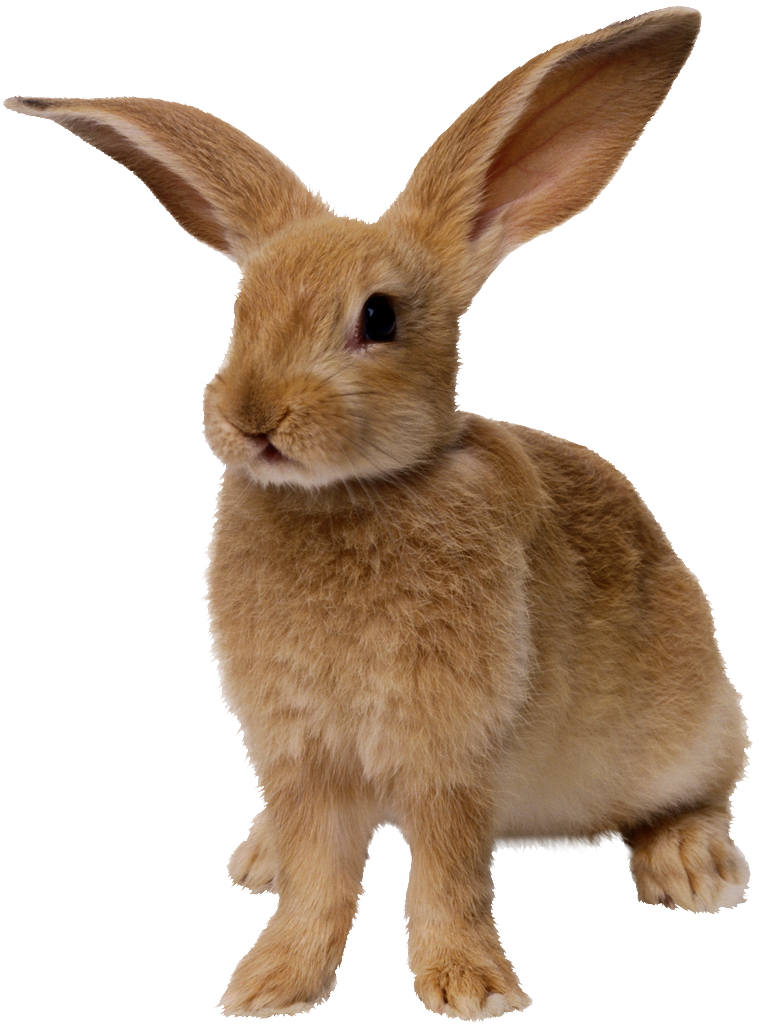 jumpr r1
Jump to the line # stored in reg1!
[Speaker Notes: Demos here: prog01-multiply and prog03-countup.]
A Sample Program
00 setn   r1 42
01 write  r1
02 addn   r1 1
03 jumpn  1
04 halt
[Speaker Notes: Questions: 1. What does it do?  2: When is line 4 executed?]
Worksheet
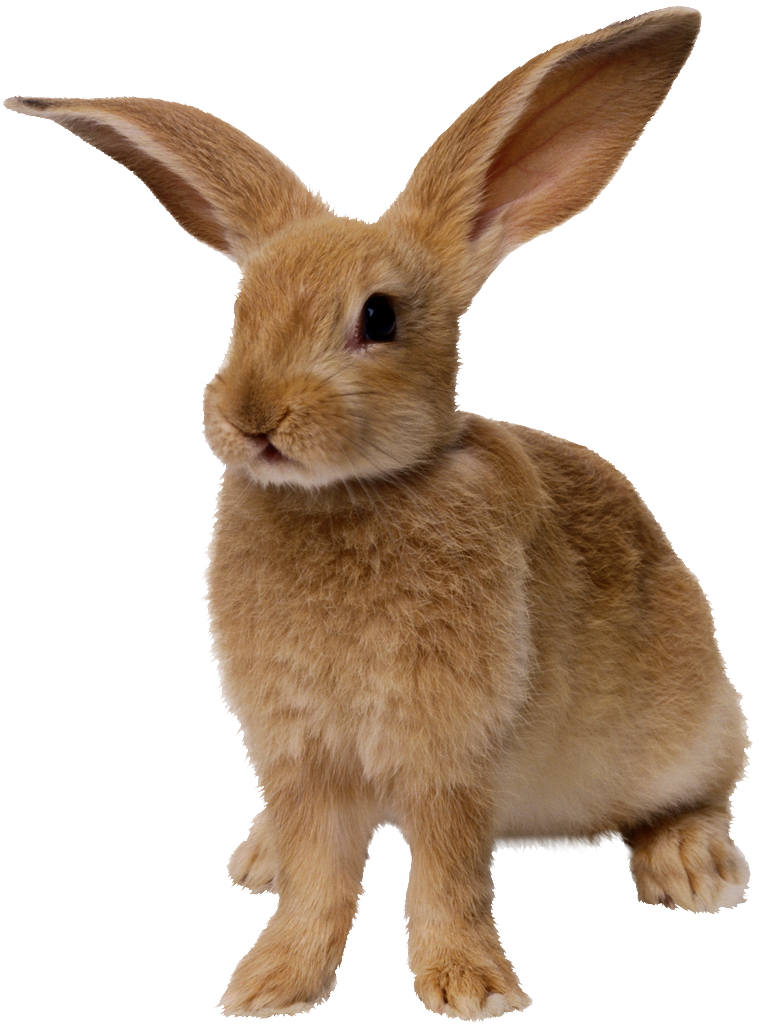 Feeling Jumpy?
Write an assembly-language program that reads one integer, X, as keyboard input into register r1. Then the program should compute X2+3X+4, leaving the result in register r13, and write it out.
Write an assembly-language program that reads two integers r1 and r2 as keyboard input. Then, the program should compute r1r2 in register r13 and write it out.  You may assume that r2 >= 0.
1
2
Instructions
Instructions
read r1
read r1
0
0
Registers - CPU
Registers - CPU
1
1
read r2
0
0
r0
r0
2
2
setn r13 1
r1
r1
3
3
4
4
r2
r2
5
5
r3
r3
6
6
r4
r4
7
7
r5
r5
8
8
9
9
r13
r13
10
10
[Speaker Notes: Consider doing only #1 on this worksheet.

Note that the next slide has the Hmmm instruction set for reference purposes.]
[Speaker Notes: There are 26 instructions in the Hmmm instruction set.  A few (copy, nop, and neg) are pseudo-ops.  This slide lists the most important ones.

Hmmm doesn’t have jgez or jlez.  How could you implement them?  (There are two options.)]
X2 + 3X + 4
00 read	r1
01 mul	r13 r1 r1
02 setn	r2 3
03 mul	r2 r1 r2
04 add	r13 r13 r2
05 addn	r13 4
06 write	r13
07 halt
[Speaker Notes: Do the registers have to be used this way?  Is there another way to calculate r2 = 3*r1?]
r1r2
00 read	r1
01 read	r2
02 setn	r13 1
03 jeqz	r2 08
04 mul	r13 r13 r1
05 addn	r2 -1
06 jumpn	03
07 write	r13
08 halt
[Speaker Notes: Could line 06 be written differently?]
The Alien’s Life Advice
Travel!  And study abroad!
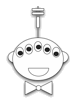 How else are you going to meet a nice alien?
Why Assembly Language?
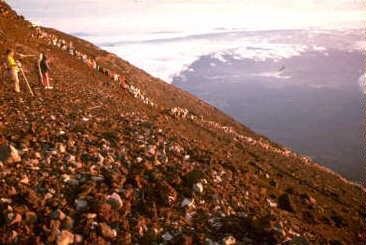 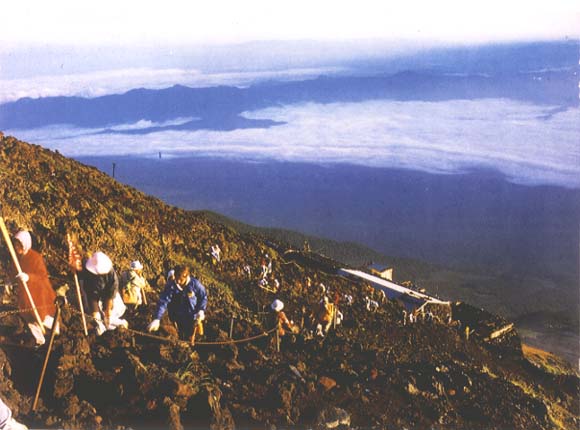 It’s only the foolish that never climb  Mt. Fuji—or that climb it again.
Who writes most of the assembly language used worldwide?
[Speaker Notes: The compiler!]
The Compiler
A program that translates from human-usable language into assembly language and machine language
0000 0001 0000 0001
Compiler
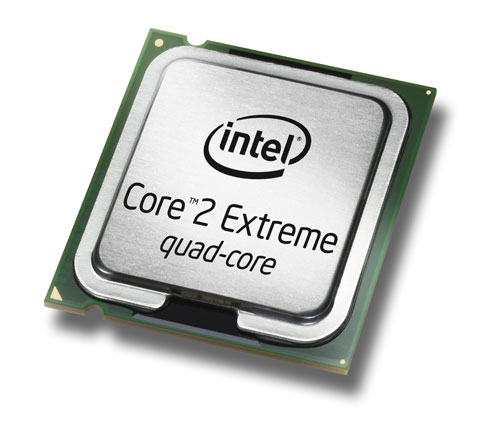 1000 0010 0001 0001
0110 0010 0010 0001
0000 0010 0000 0010
0000 0000 0000 0000
x = 6
y = 7
z = x*y
print z
setn r1 6
setn r2 7
mul r3 r1 r2
write r3
executable machine code
assembly or byte-code
the code
0000 0001 …
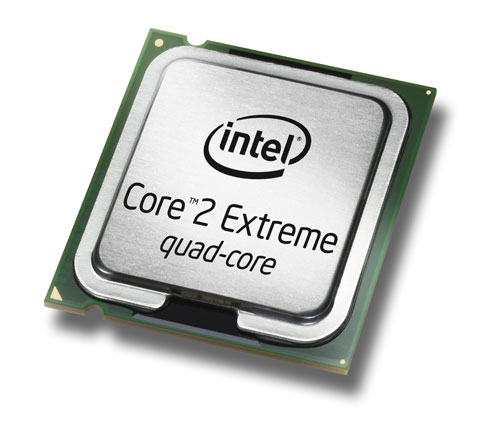 0010 0001 …
0110 0010 …
Interpreter
1000 0001 …
machine code
interpreting byte code
Examples
x = 6
y = 7
z = x*y
print z
Power PC
Intel Haswell
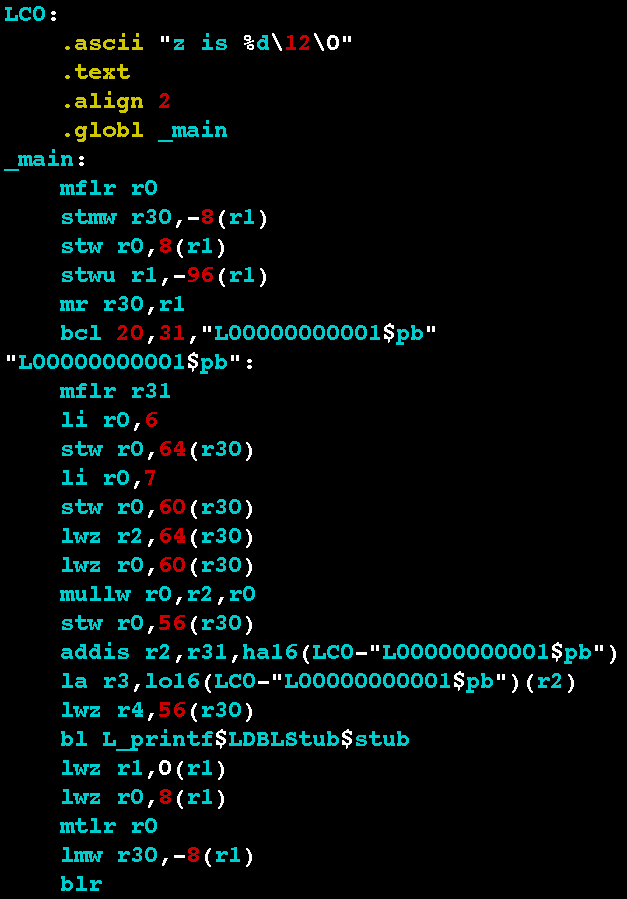 .globl main
    .type  main,function
main:
.LFB2:
    pushq  %rbp
.LCFI:
    movq   %rsp,%rbp
.LCFI1:
    subq   $16,%rsp
.LCFI2:
    movl   $6,-12(%rbp)
    movl   $7,-8(%rbp)
    movl   -12(%rbp),%eax
    imull  -8(%rbp),%eax
    movl   %eax,-4(%rbp)
    movl   -4(%rbp),%esi
    movl   $.LC0,%edi
    movl   $0,%eax
    call   printf
    leave
    ret
The code
Each processor has its own endearing idiosyncrasies...
pushr Goes TO Memory
Hmmm CPU
Hmmm RAM
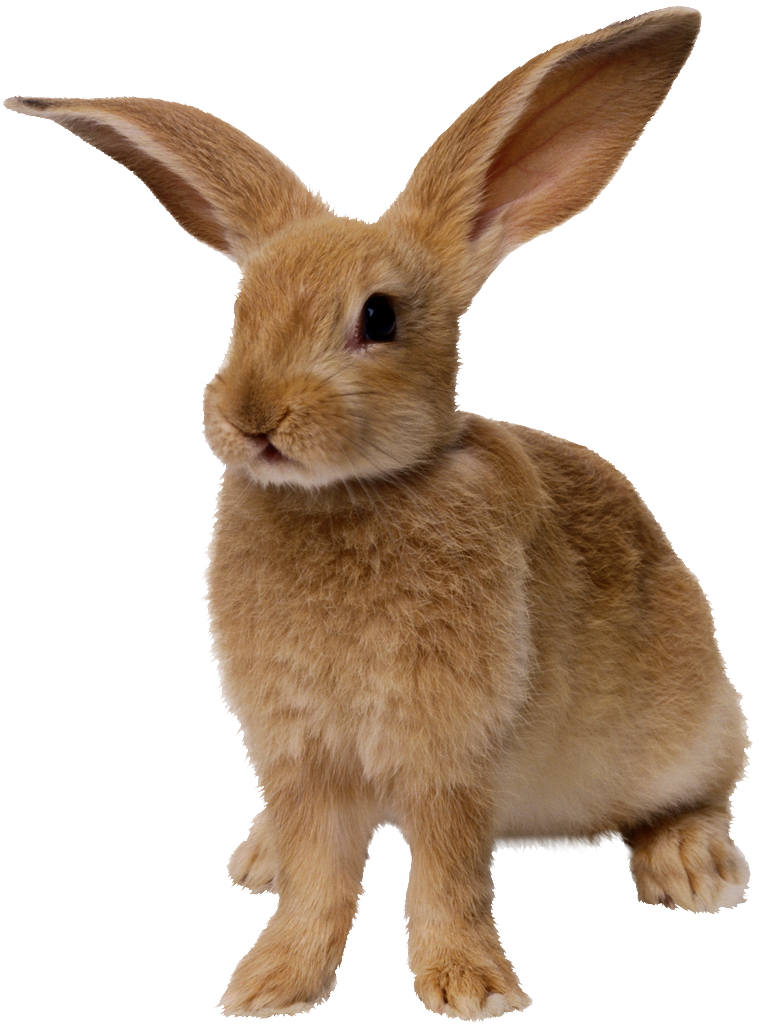 0
read r1
r1
1
blah
indirect “store” followed by increment
2
blah
3
setn r15 42
4
pushr r1 r15
blah
5
Increments r15 by 1!
r15
42
…
…
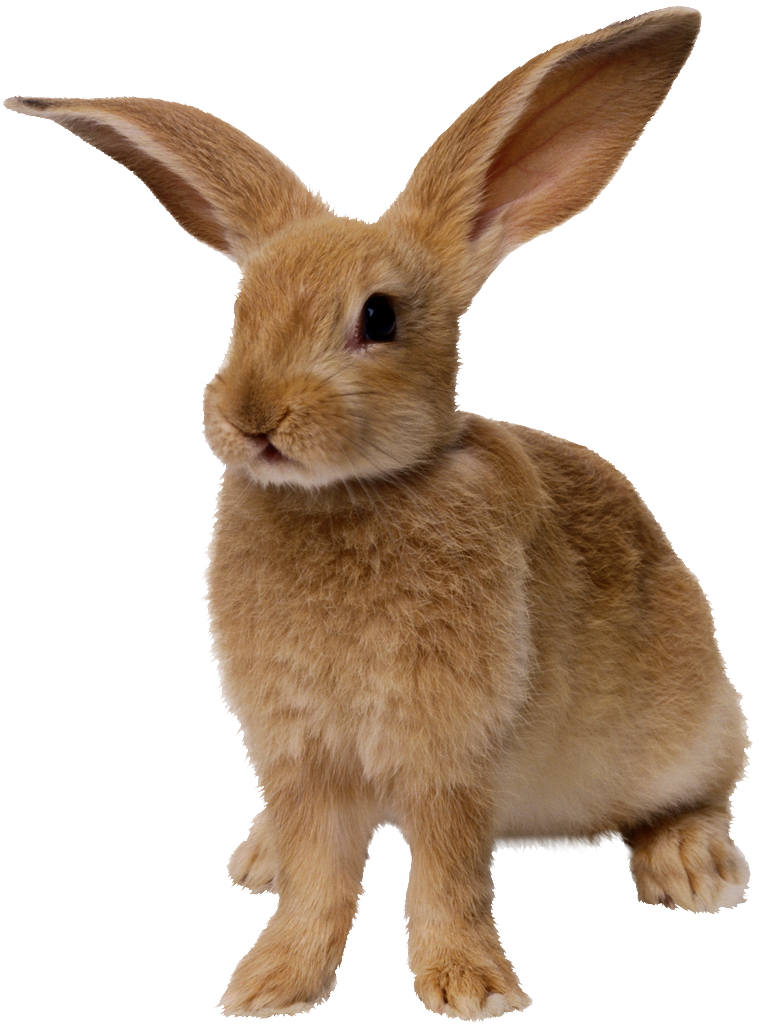 42
pushr r1 r15
42
43
…
[Speaker Notes: This slide animates the actions: first the copy of the bunny, then the increment of r15.  The new value of r15 is shown on the next slide.]
popr Comes FROM Memory
Hmmm CPU
Hmmm RAM
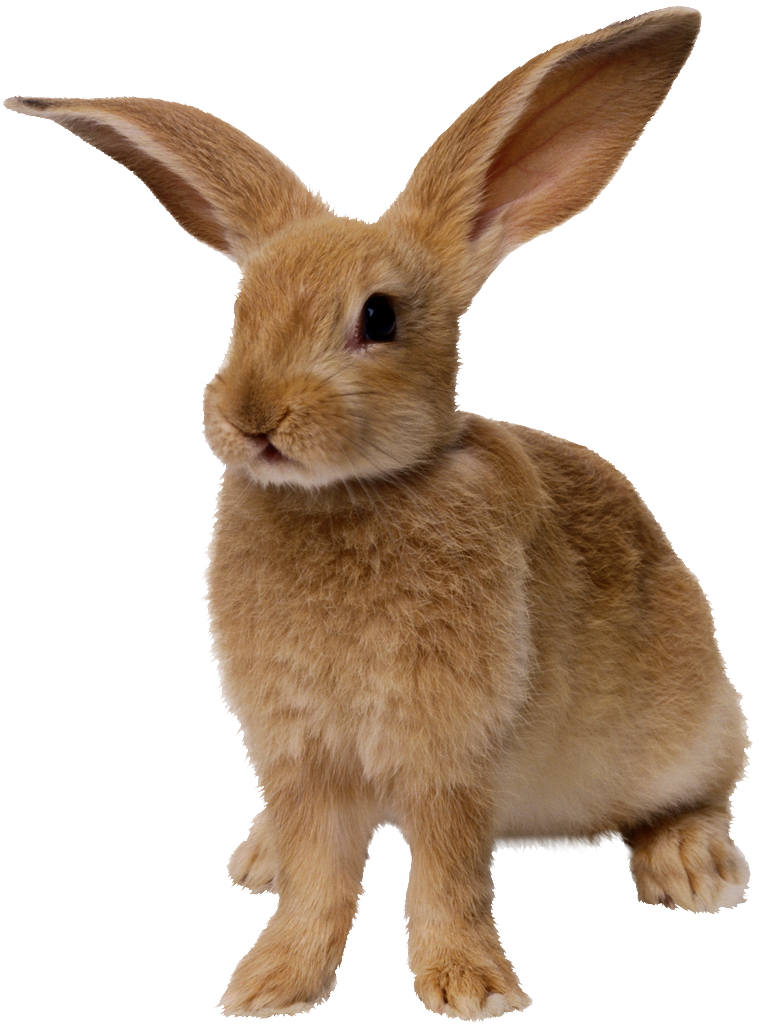 0
.
r1
popr r1 15
43
1
.
indirect “load” preceded by decrement
2
.
3
.
4
.
5
Blah blah blah
.
6
popr r1 r15
7
Decrements r15 by 1!
r15
43
42
…
.
8
…
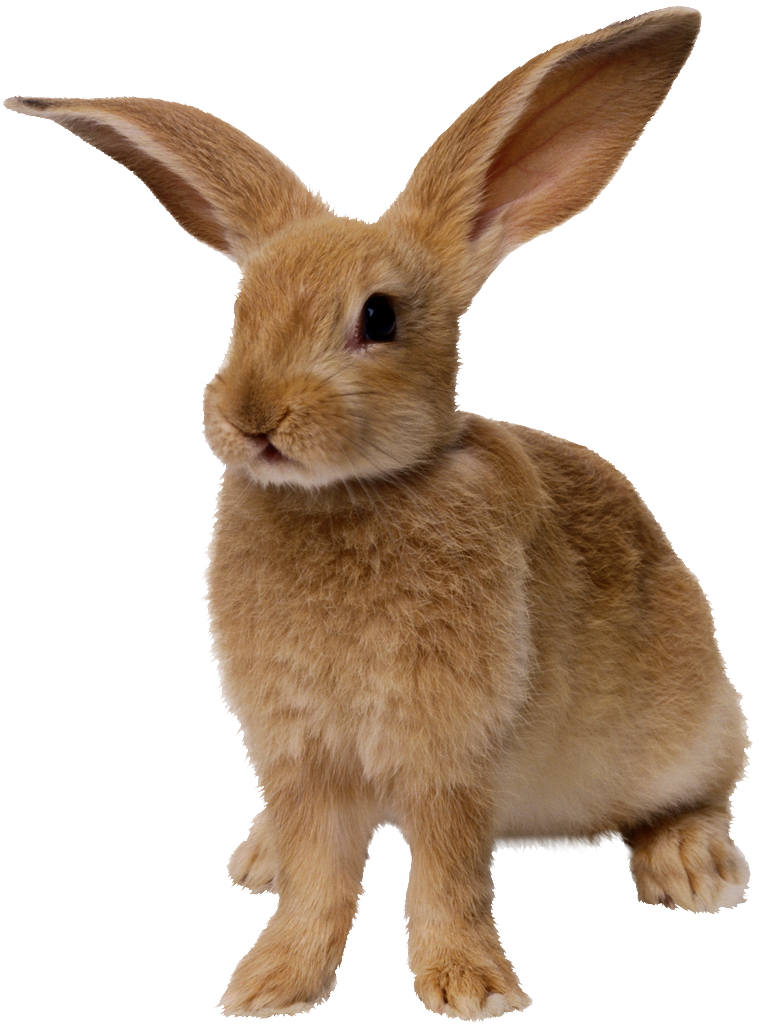 42
43
…
[Speaker Notes: This animates the pop: first “decrement” appears, then r15 changes to 42, then the bunny gets copied.]
popr Comes FROM Memory
Hmmm CPU
Hmmm RAM
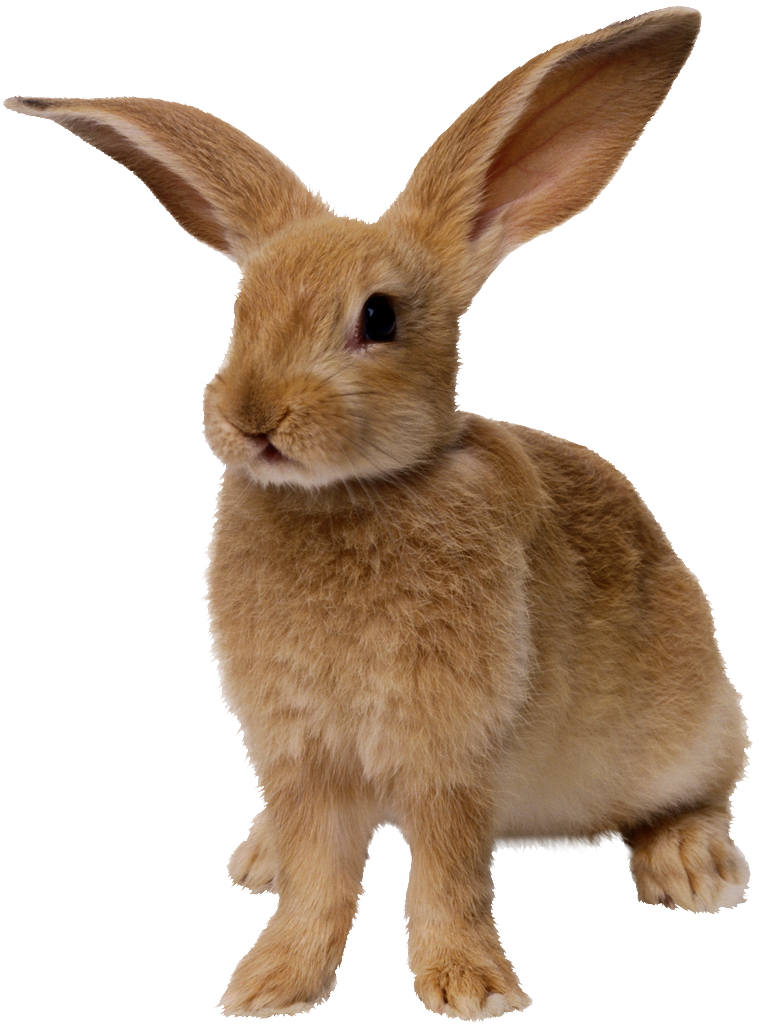 0
.
r1
popr r1 15
43
1
.
indirect “load” preceded by decrement
2
.
3
.
4
.
5
Blah blah blah
.
6
popr r1 r15
7
Decrements r15 by 1!
r15
43
…
.
8
…
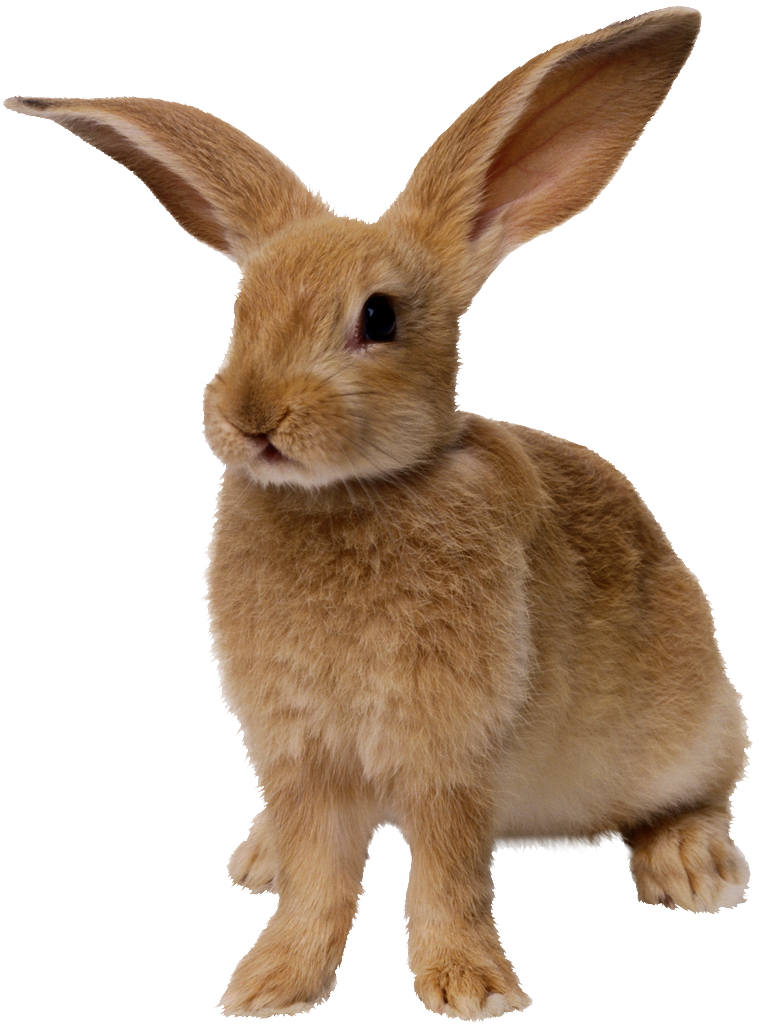 42
43
…
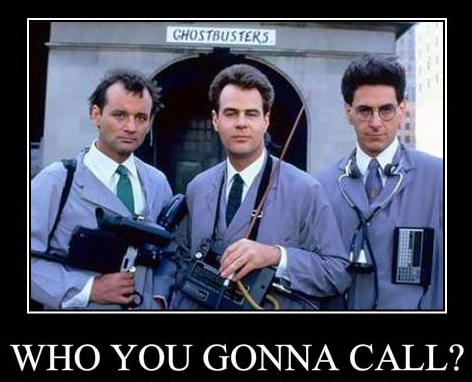 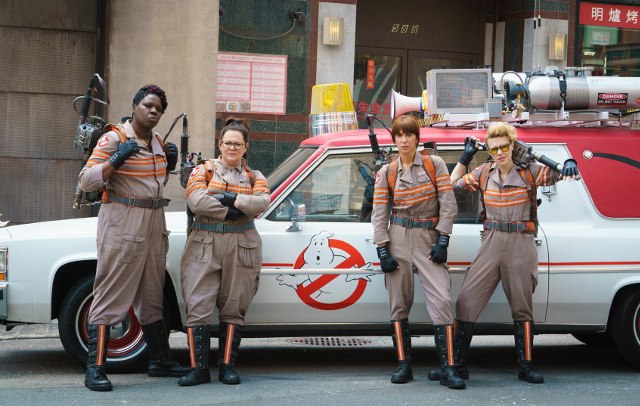 calln = setn + jumpn!
A function call in python:
Hmmm's call operation:
puts NEXT line #  into r14, 
then jumps to line 4
def main():
   r1 = input()
   result = factorial(r1)
   print(result)


def factorial(r1):
   # do work
   return result
0		read r1
1		calln r14 4
2		write r13
3	halt 


4		do stuff and 
5		answer in r13
6   	jumpr r14
Factorial: Function Call!
Hmmm CPU
Hmmm RAM
input
0
read r1
0
r0
1
function call
calln r14 4
Input value: x
2
write r13
output
r1
3
halt
Final result - return value - in progress
4
setn r13 1
the function!
r13
5
jeqzn r1 9
6
mul r13 r13 r1
location / line to return TO
loop
r14
2
7
addn r1 -1
jumpn 5
8
return
9
jumpr r14
[Speaker Notes: The circle around the 2 is animated.]
Which Factorial Is It?
input
def fac1():
    r1 = input()
    r13 = 1
    while r1 != 0:
        r13 = r13 * r1
        r1 += -1
    print r13
    return

def fac2(r1):
    if r1 == 0:
        return 1
    else:
        return r1 * fac2(r1-1)
0
read r1
initialize result to 1
1
setn r13 1
2
jeqzn r1 6
3
mul r13 r13 r1
loop
4
addn r1 -1
5
jumpn 2
6
write r13
output
7
halt
[Speaker Notes: Ask them to identify whether this assembly code is the iterative or recursive factorial.]
Function Calls…
def main():
   r1 = input()
   r13 = emma(r1)
   r13 = r13 + r1
   print(r13)
   return

def emma(r1):
   r1 = r1 + 1
   r13 = sarah(r1)
   r13 = r13 + r1
   return r13

def sarah(r1):
   r1 = r1 + 42
   r13 = r1 + 1
   return r13
r1=3
Chew on this…
emma(3)
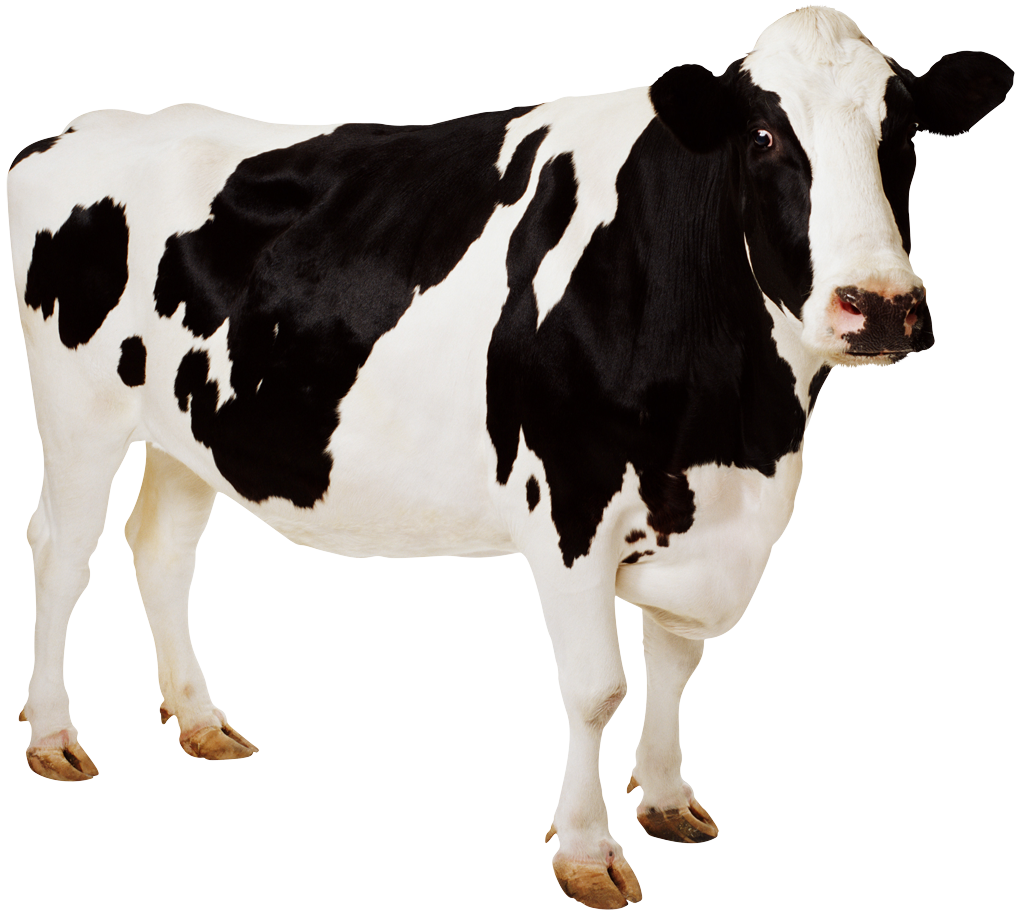 r1=3
r1=4
You should be worried!
sarah(4)
r13=47
r13=??
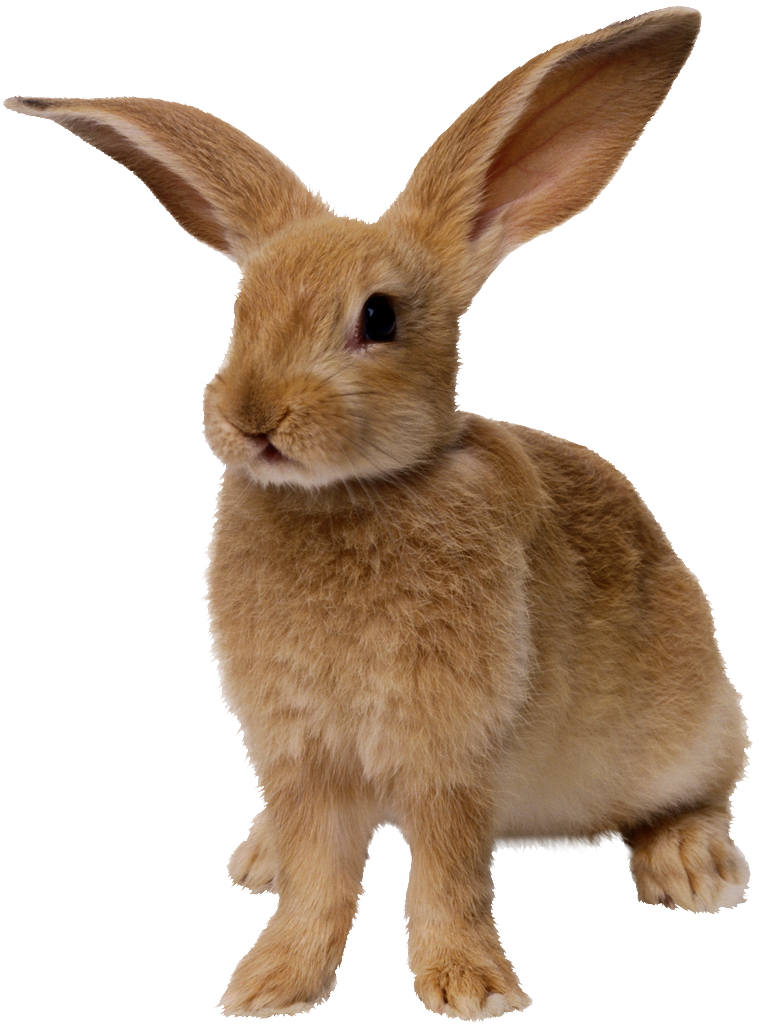 r1=4
r1=46
r13=47
return(47)
[Speaker Notes: The material from here on is duplicated in the Thursday lecture.
This slide has seven animations.  The sequence shows how r1 (in particular) has its value preserved across calls, and is local to each function.
Emphasize to students that in Hmmm, r1 is a register rather than a variable and there’s only one of it.  In Python each function has its own r1.]
Function Calls…
def main():
   r1 = input()
   r13 = emma(r1)
   r13 = r13 + r1
   print(r13)
   return

def emma(r1):
   r1 = r1 + 1
   r13 = sarah(r1)
   r13 = r13 + r1
   return r13

def sarah(r1):
   r1 = r1 + 42
   r13 = r1 + 1
   return r13
r1=3
Chew on this…
emma(3)
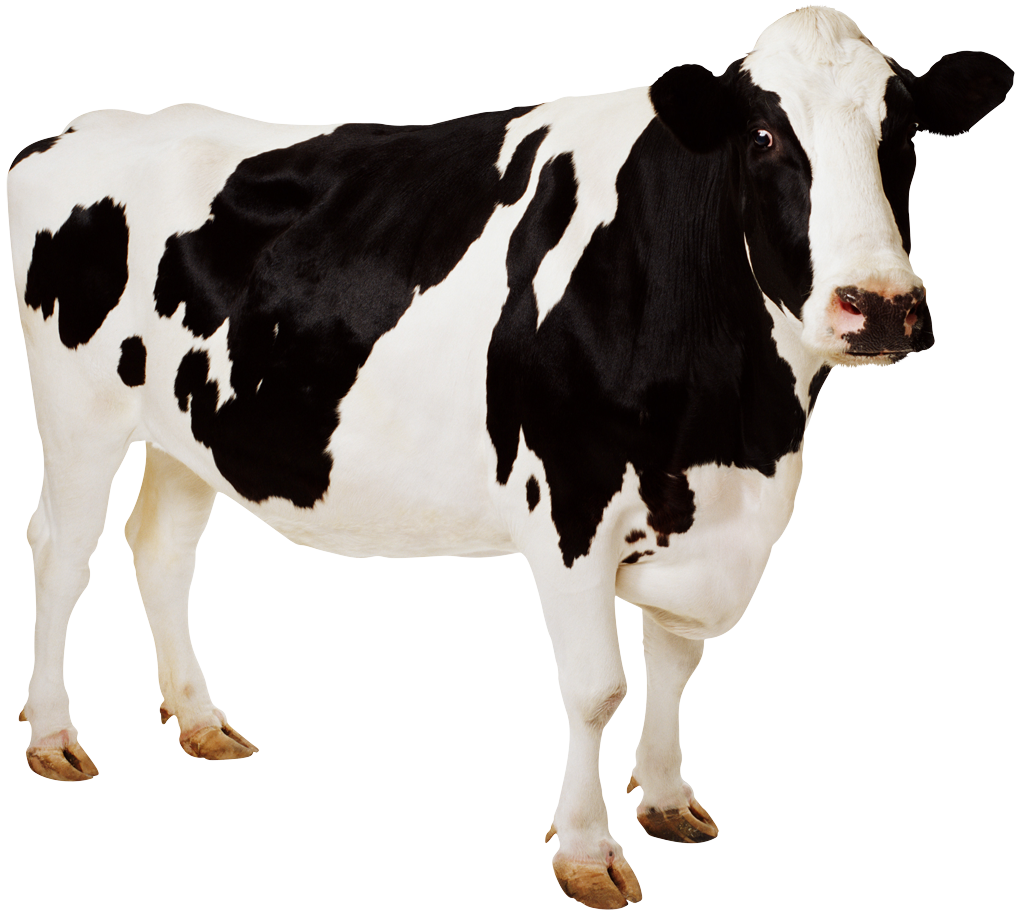 r1=3
r1=4
sarah(4)
r13=47
r13=??
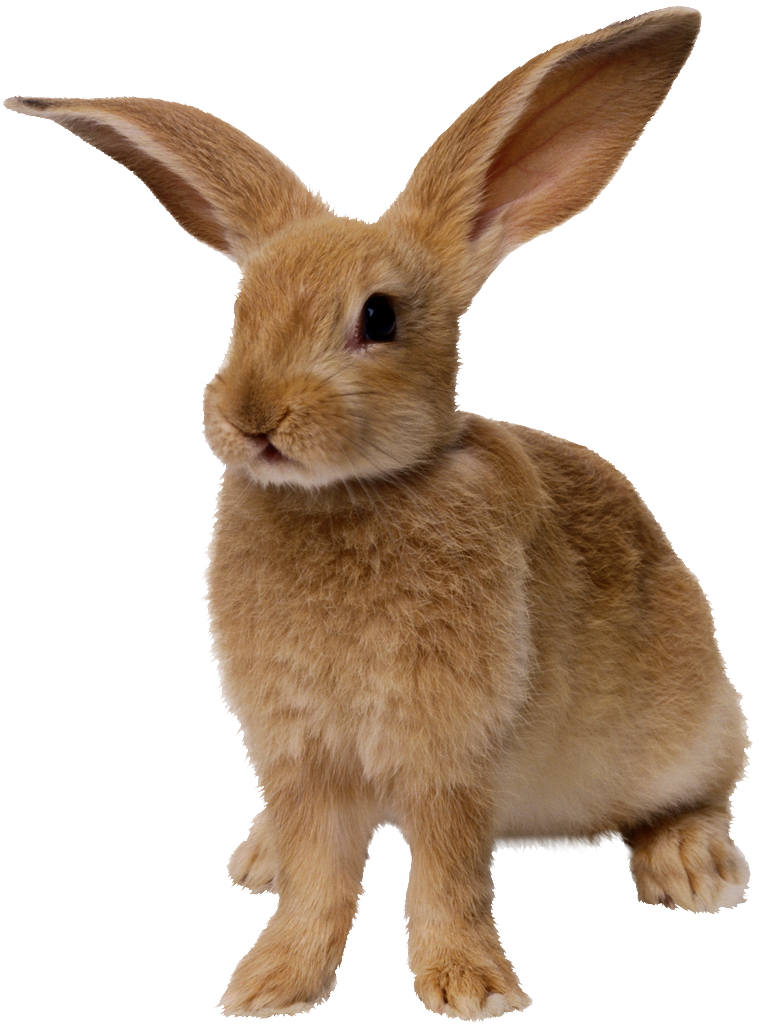 r1=4
r1=46
r13=47
return(47)
Function Calls…
def main():
   r1 = input()
   r13 = emma(r1)
   r13 = r13 + r1
   print(r13)
   return

def emma(r1):
   r1 = r1 + 1
   r13 = sarah(r1)
   r13 = r13 + r1
   return r13

def sarah(r1):
   r1 = r1 + 42
   r13 = r1 + 1
   return r13
r1=3
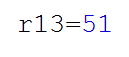 emma(3)
r13=??
r1=3
r1=4
sarah(4)
r13=47
r13=51
return(51)
r1=4
r1=46
r13=47
return(47)
[Speaker Notes: This slide continues the animations showing return values.]
Function Calls…
def main():
   r1 = input()
   r13 = emma(r1)
   r13 = r13 + r1
   print(r13)
   return

def emma(r1):
   r1 = r1 + 1
   r13 = sarah(r1)
   r13 = r13 + r1
   return r13

def sarah(r1):
   r1 = r1 + 42
   r13 = r1 + 1
   return r13
r1=3
emma(3)
r13=51
r13=54
54
r1=3
r1=4
sarah(4)
r13=47
Cool, but how 
does this work!?
r13=51
return(51)
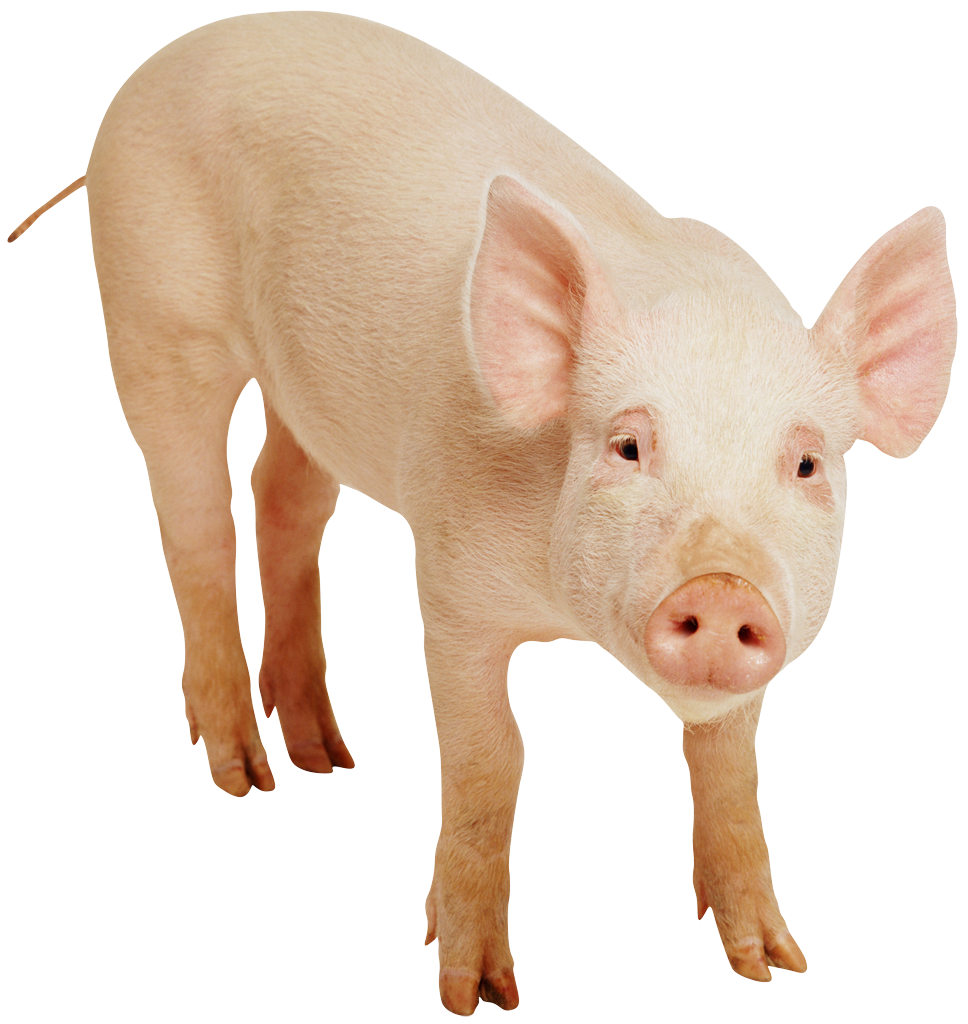 r1=4
r1=46
r13=47
return(47)
The Stack!
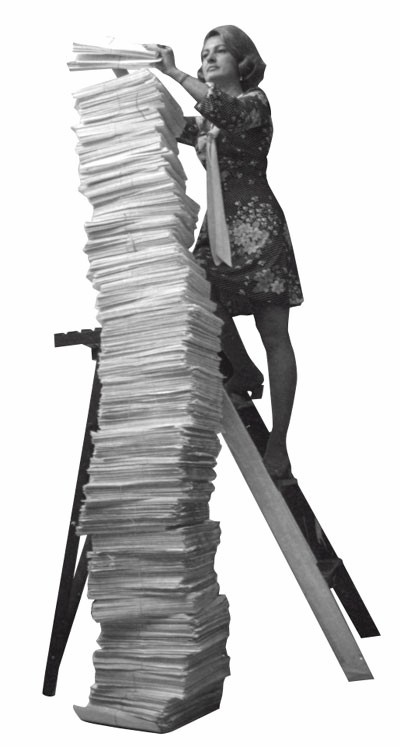 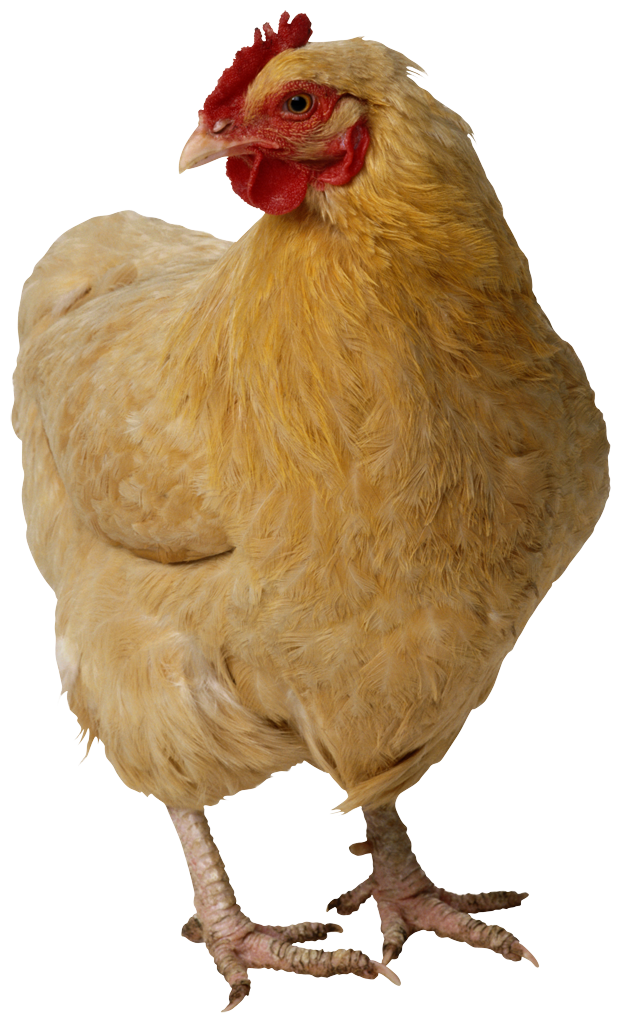 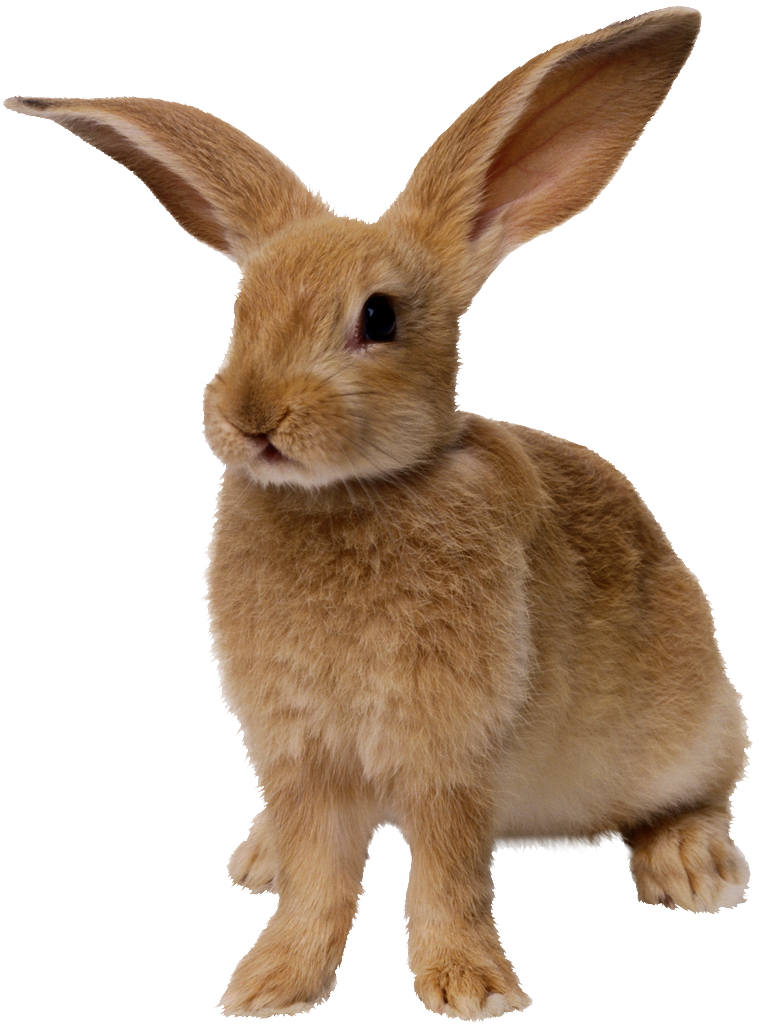 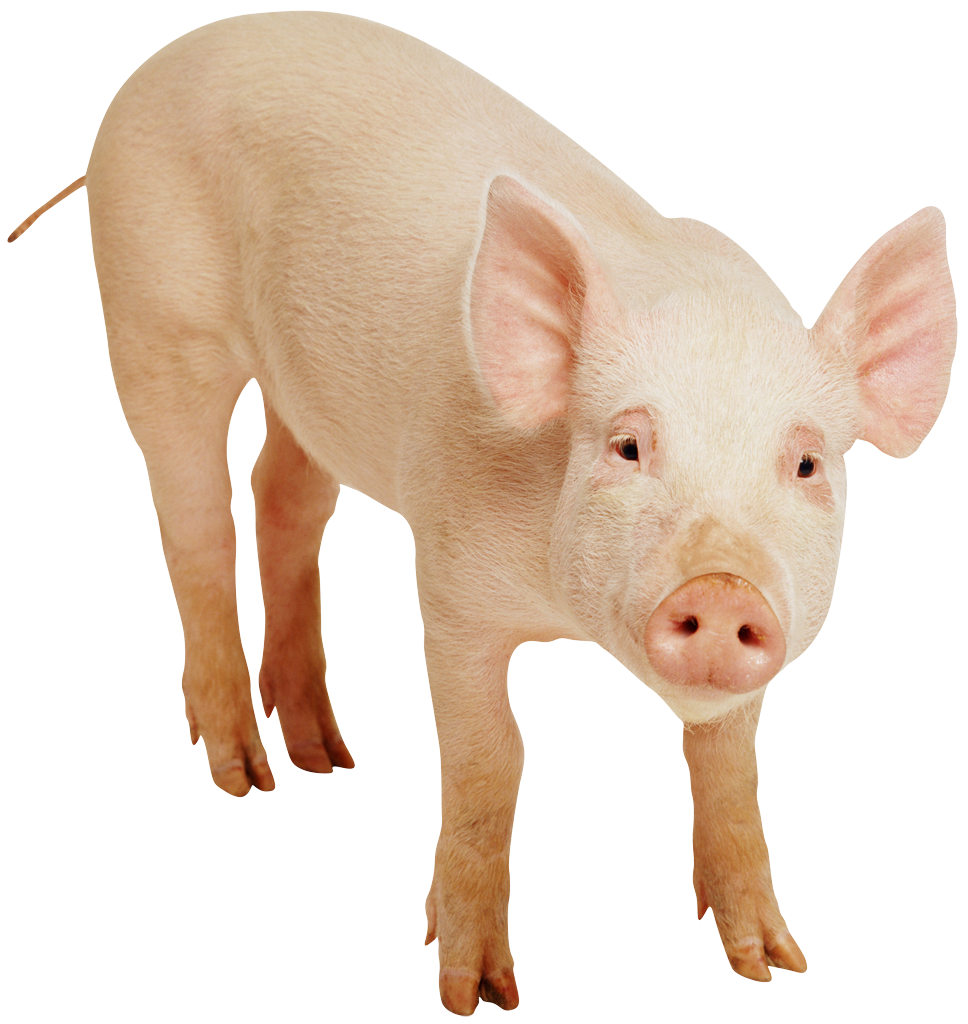 AFLAC, ShmAFLAC!
Be careful up there!
Insert (“push”)
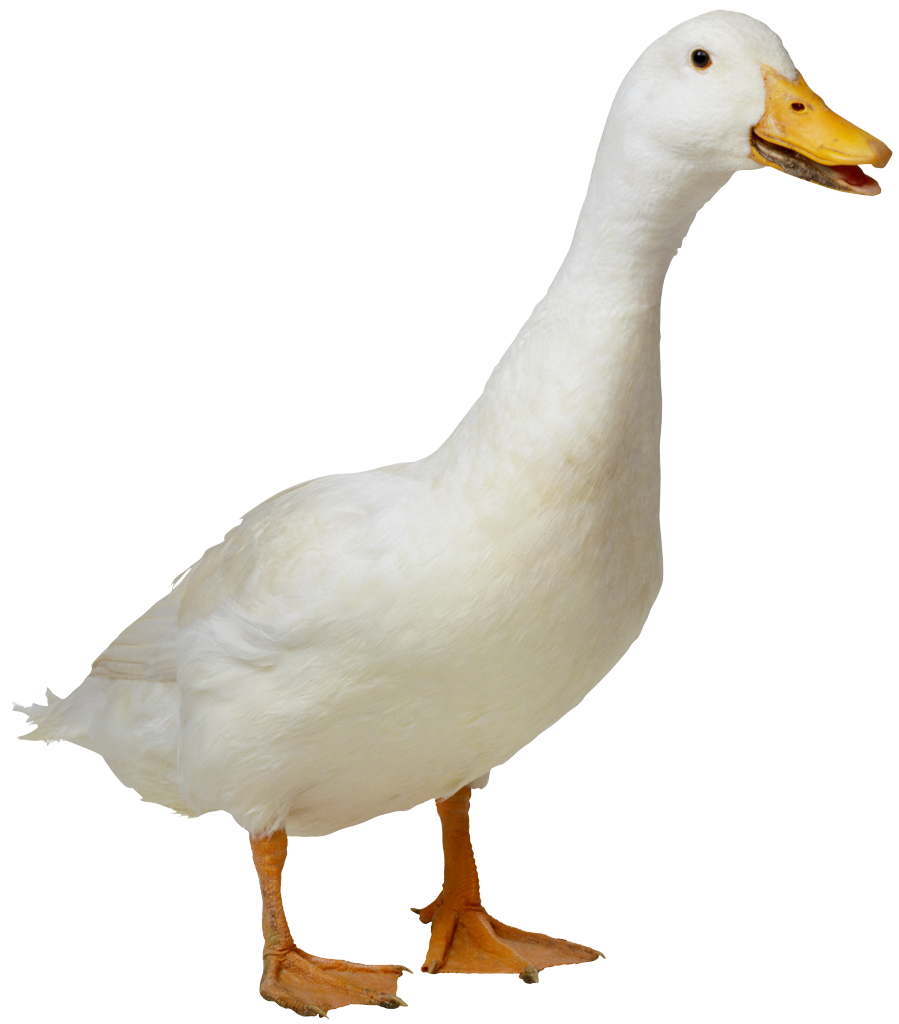 Remove (“pop”)
Watch carefully…
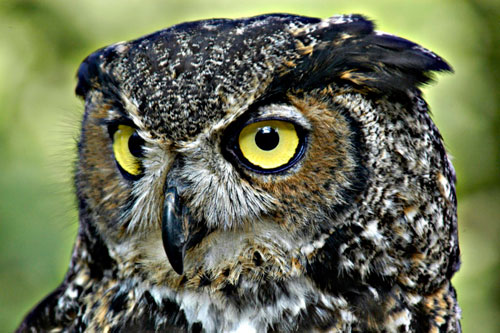 What if I don’t give a hoot?!
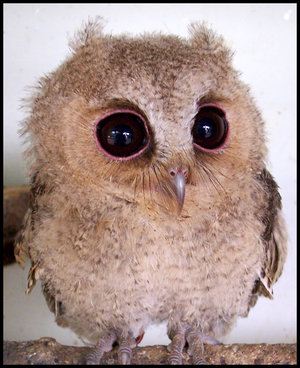 Function Calls…
Hmmm code up here!
The stack in RAM!
def main():
   r1 = input()
   r13 = emma(r1)
   r13 = r13 + r1
   print(r13)
   return

def emma(r1):
   r1 = r1 + 1
   r13 = sarah(r1)
   r13 = r13 + r1
   return r13

def sarah(r1):
   r1 = r1 + 42
   r13 = r1 + 1
   return r13
3
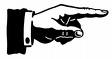 r1=3
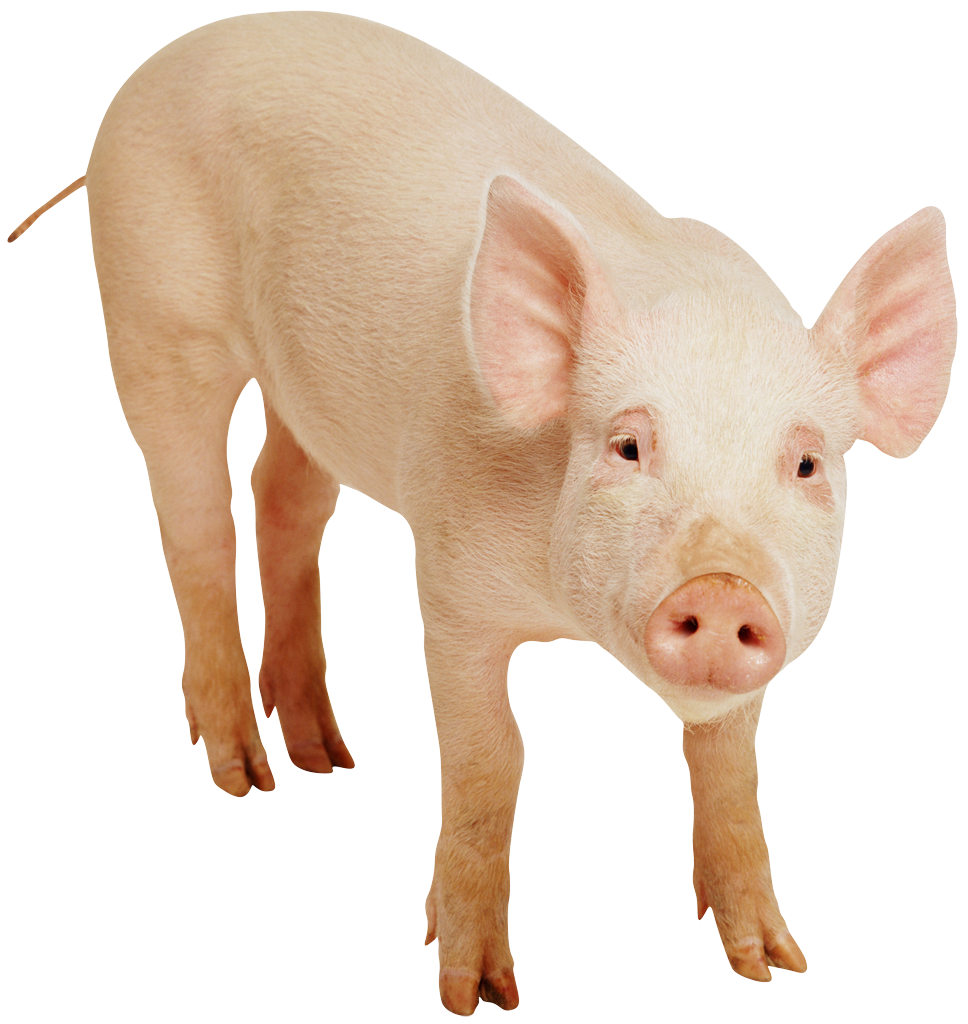 4
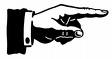 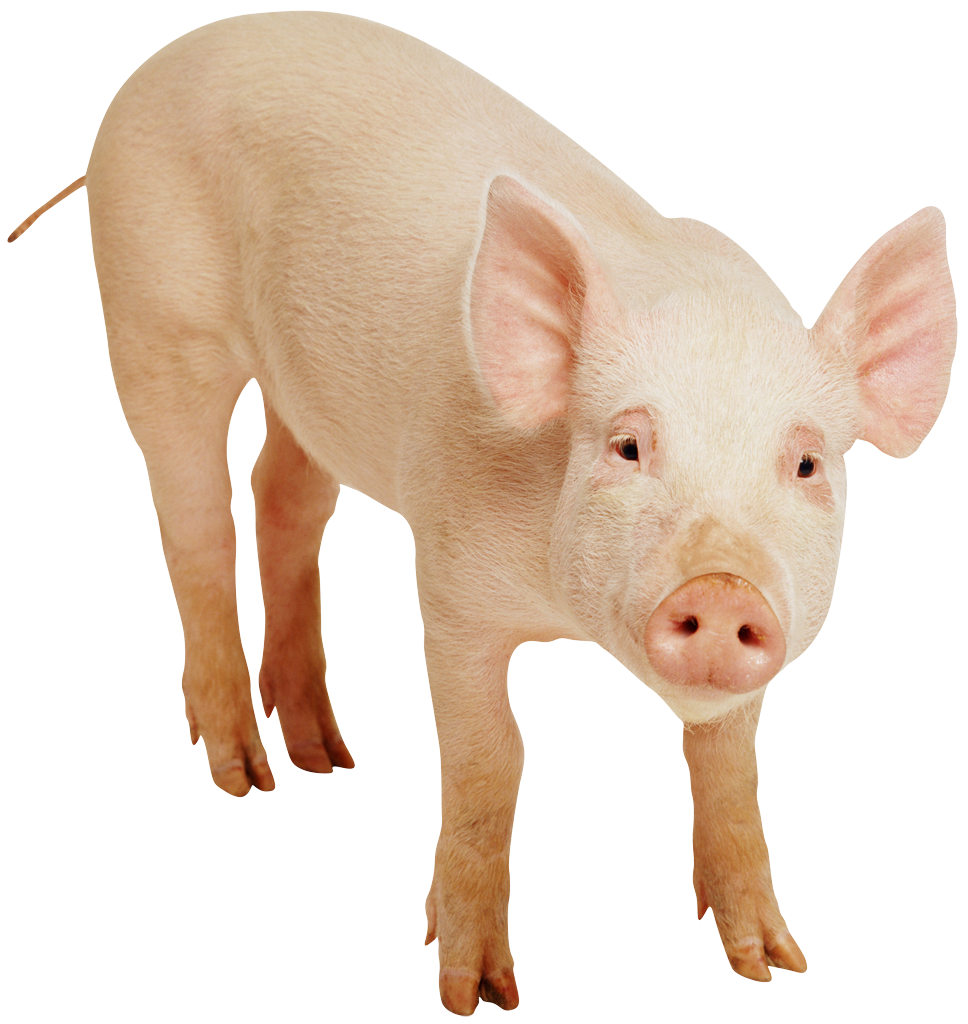 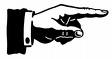 r1
3
3
4
4
46
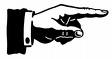 r13
47
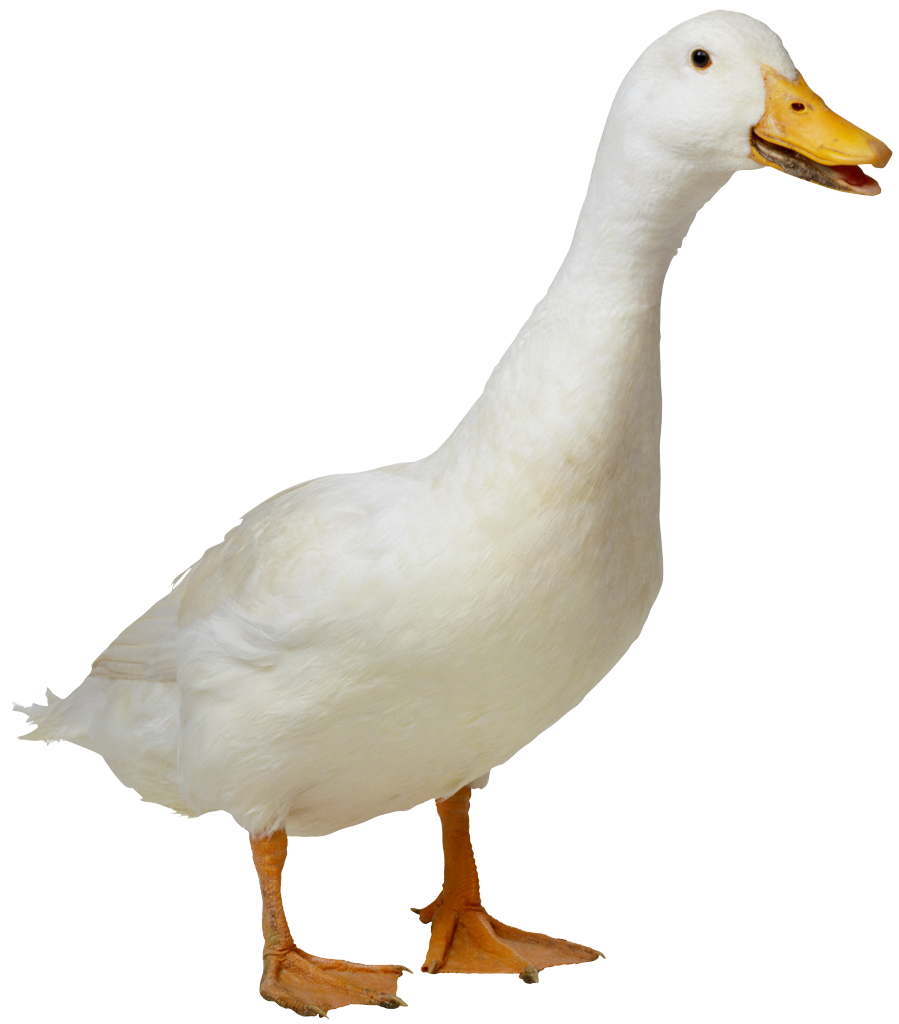 return
address
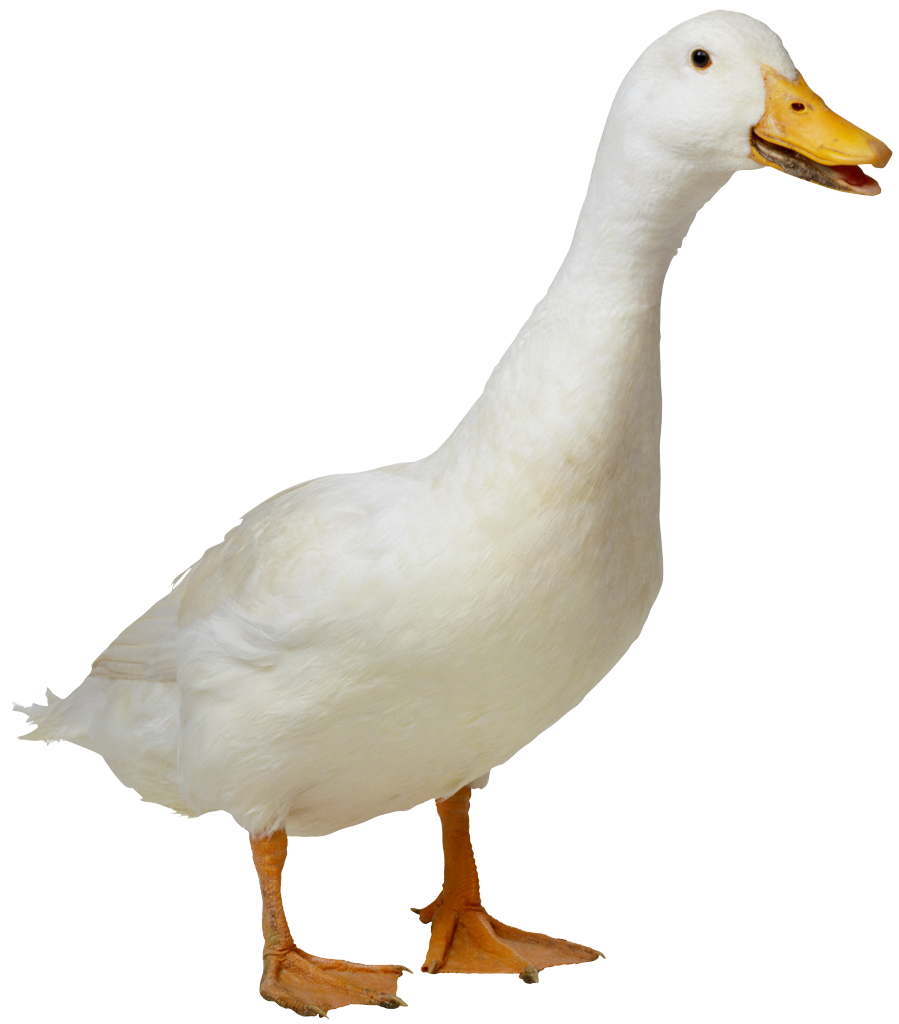 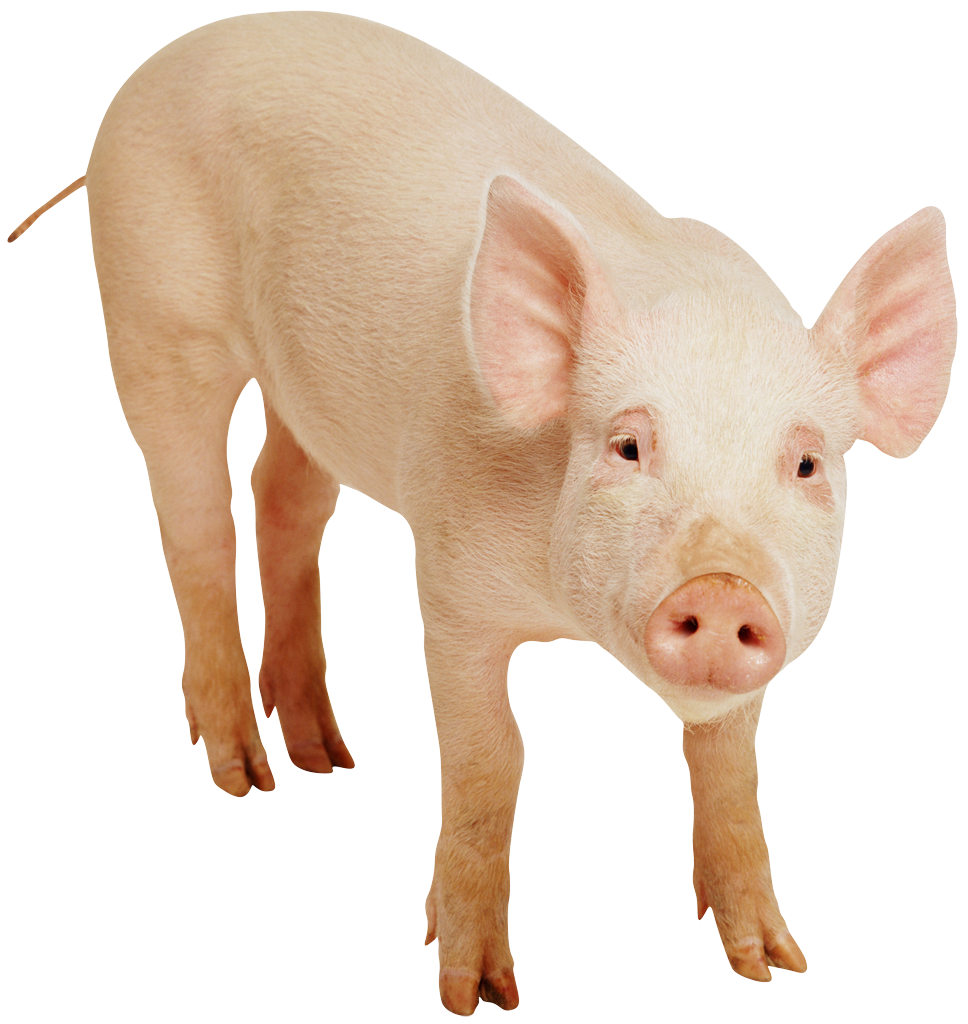 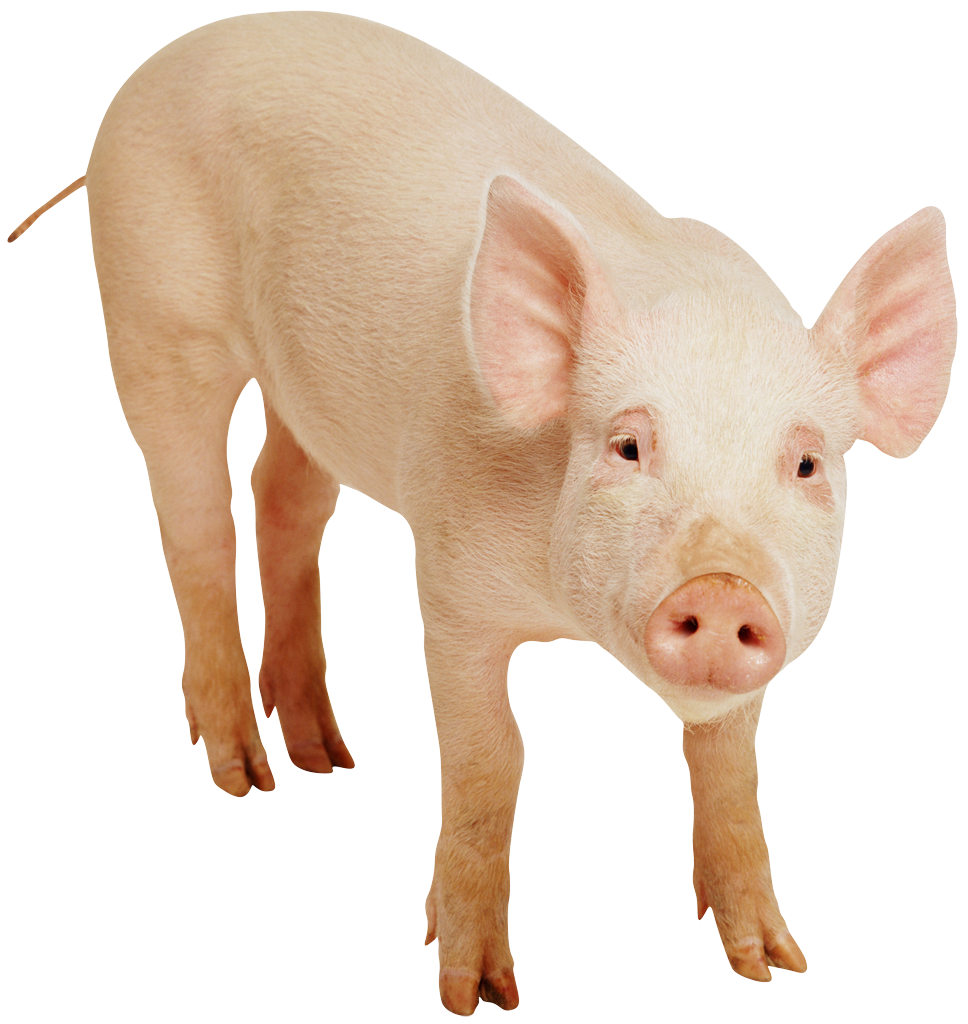 r14
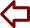 [Speaker Notes: This slide has multiple animations (17!) showing how the stack works.]
Function Calls…
Hmmm code up here!
The stack in RAM!
def main():
   r1 = input()
   r13 = emma(r1)
   r13 = r13 + r1
   print(r13)
   return

def emma(r1):
   r1 = r1 + 1
   r13 = sarah(r1)
   r13 = r13 + r1
   return r13

def sarah(r1):
   r1 = r1 + 42
   r13 = r1 + 1
   return r13
3
r1=3
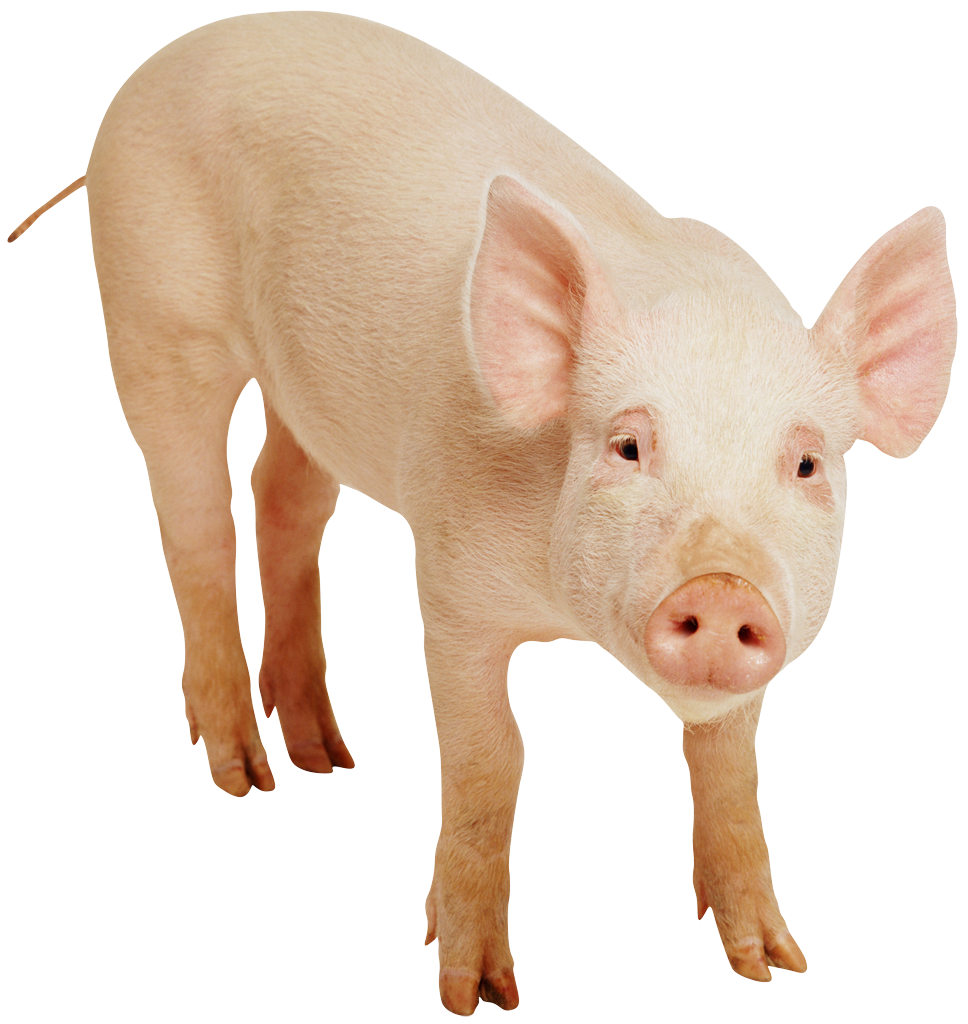 4
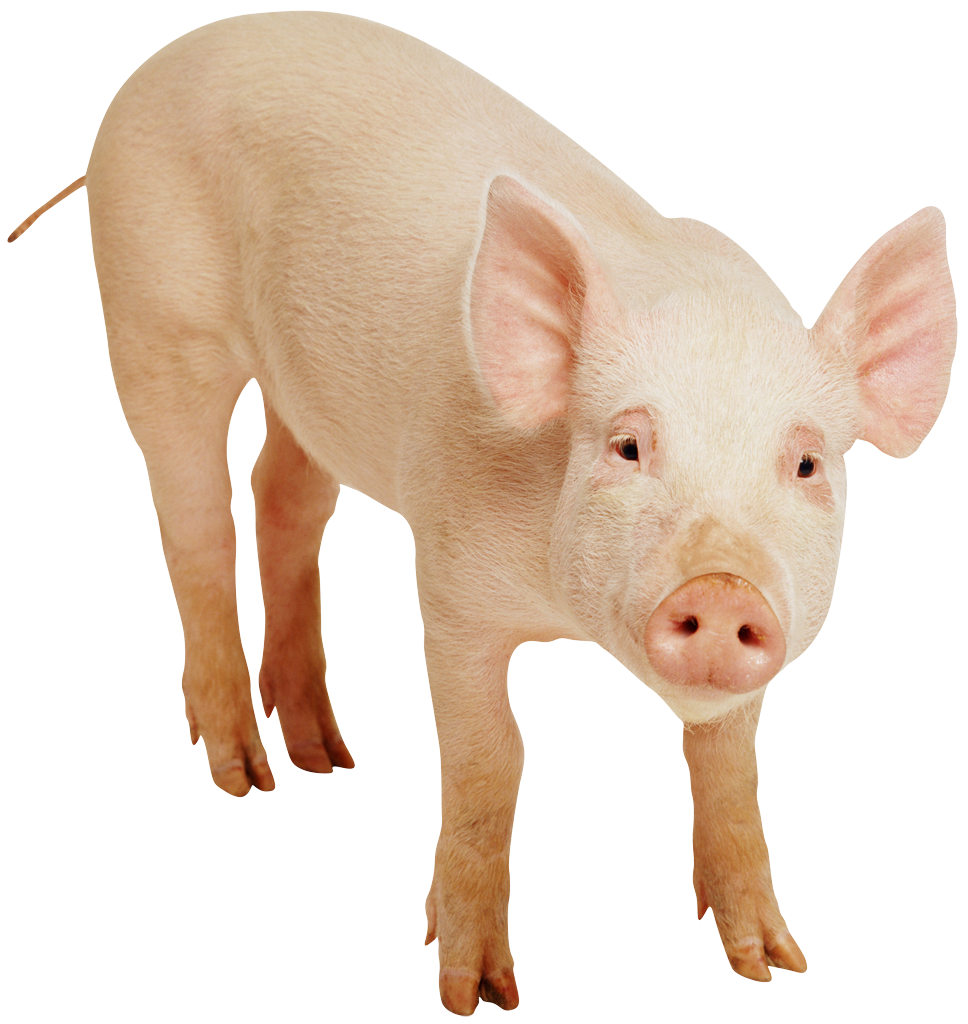 r1
3
4
46
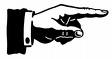 r13
47
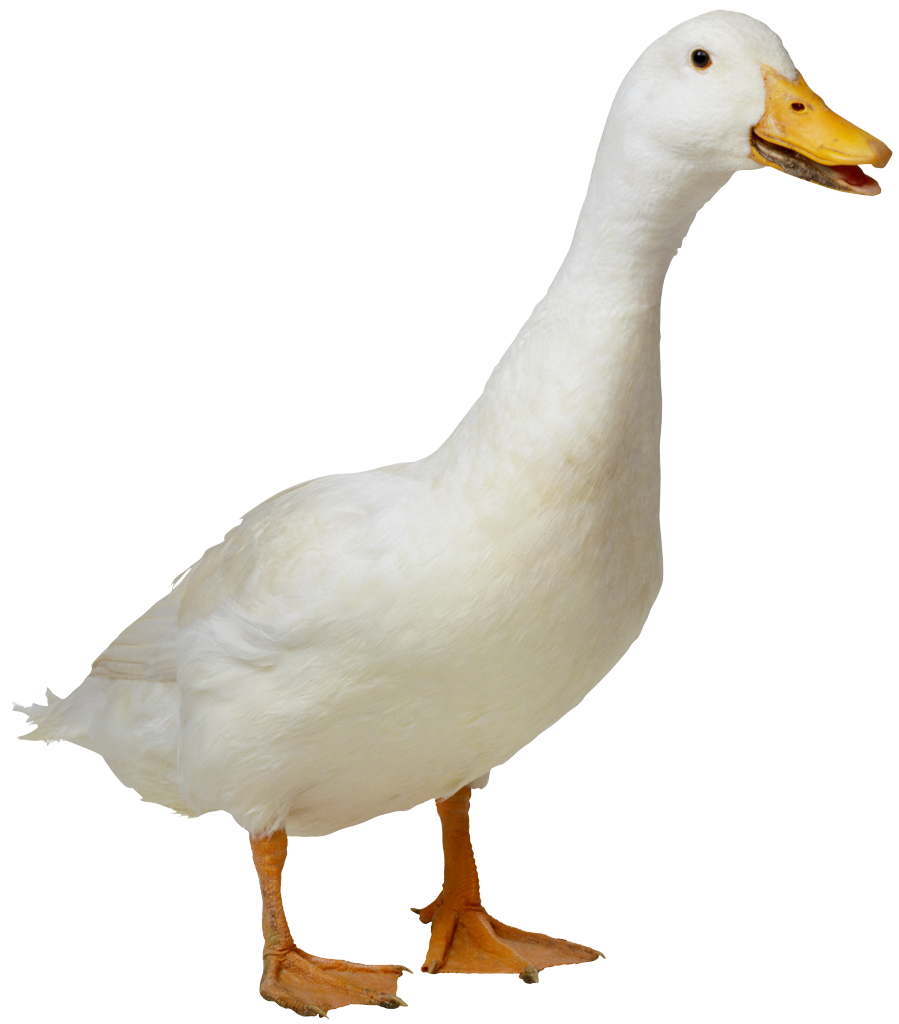 return
address
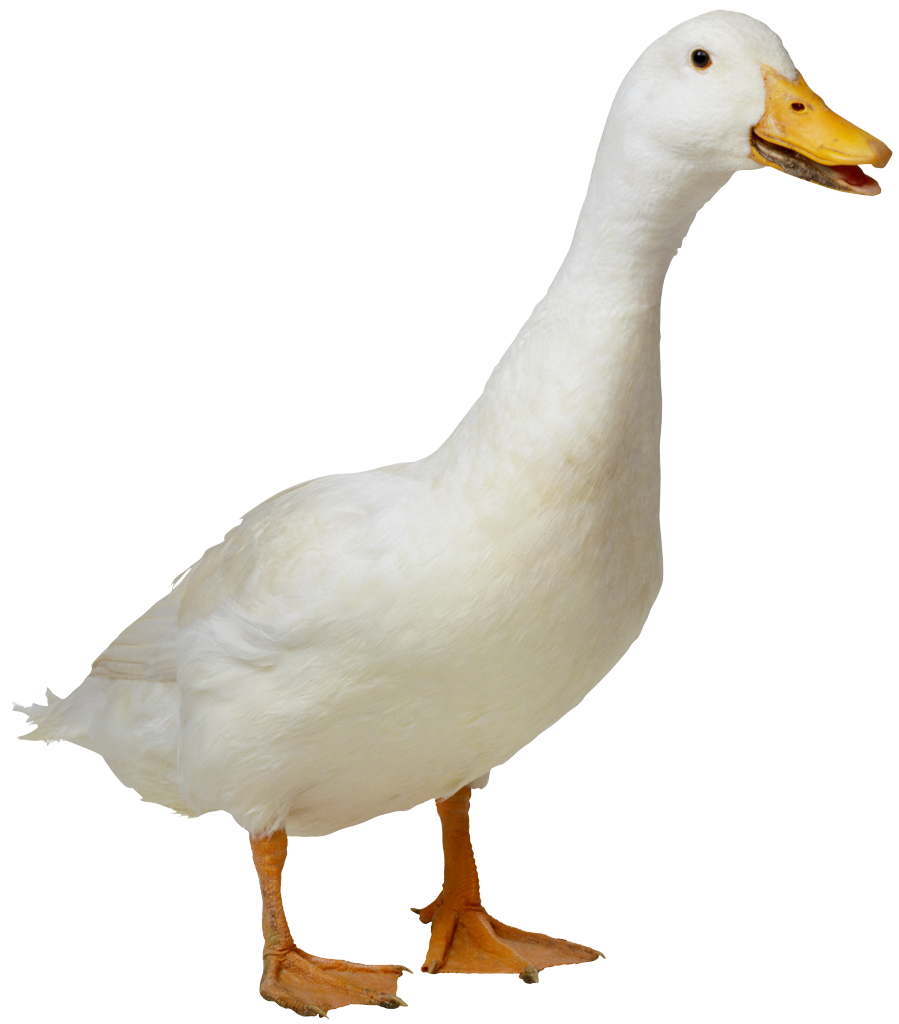 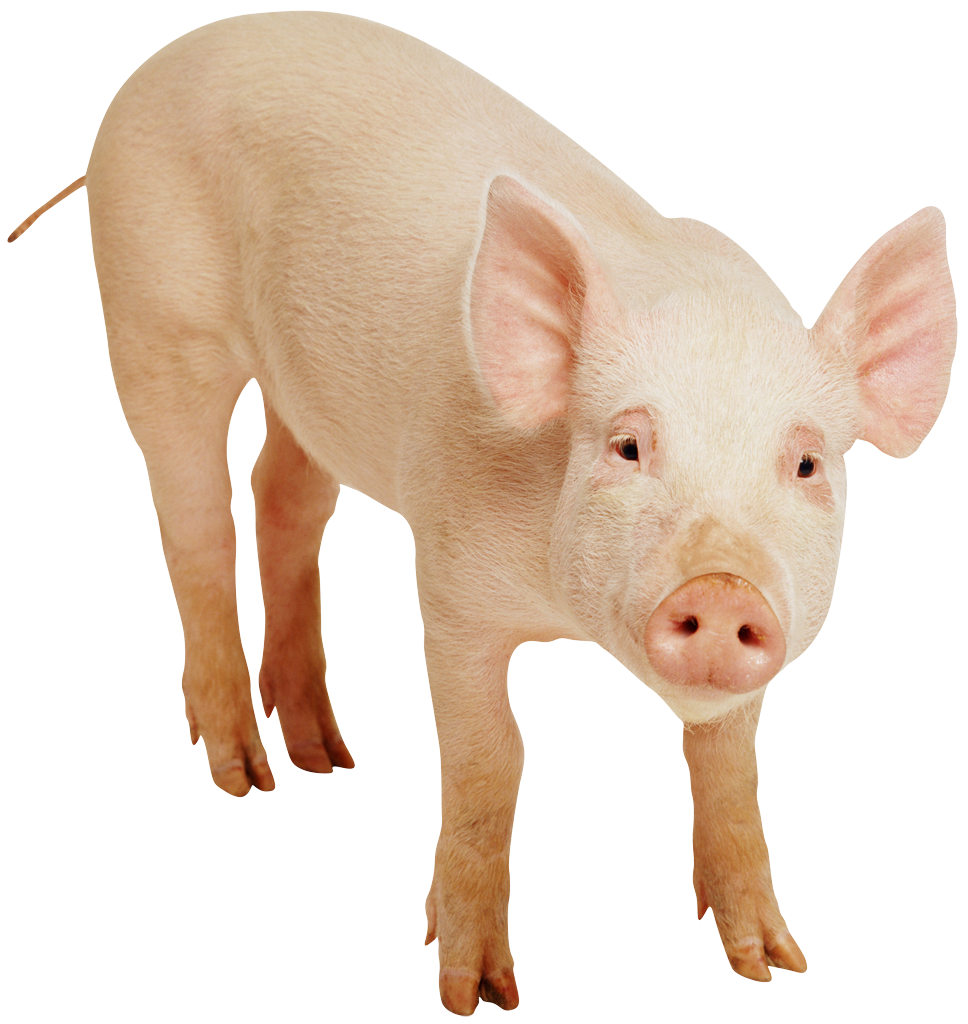 r14
Function Calls…
Hmmm code up here!
The stack in RAM!
def main():
   r1 = input()
   r13 = emma(r1)
   r13 = r13 + r1
   print(r13)
   return

def emma(r1):
   r1 = r1 + 1
   r13 = sarah(r1)
   r13 = r13 + r1
   return r13

def sarah(r1):
   r1 = r1 + 42
   r13 = r1 + 1
   return r13
3
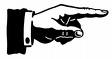 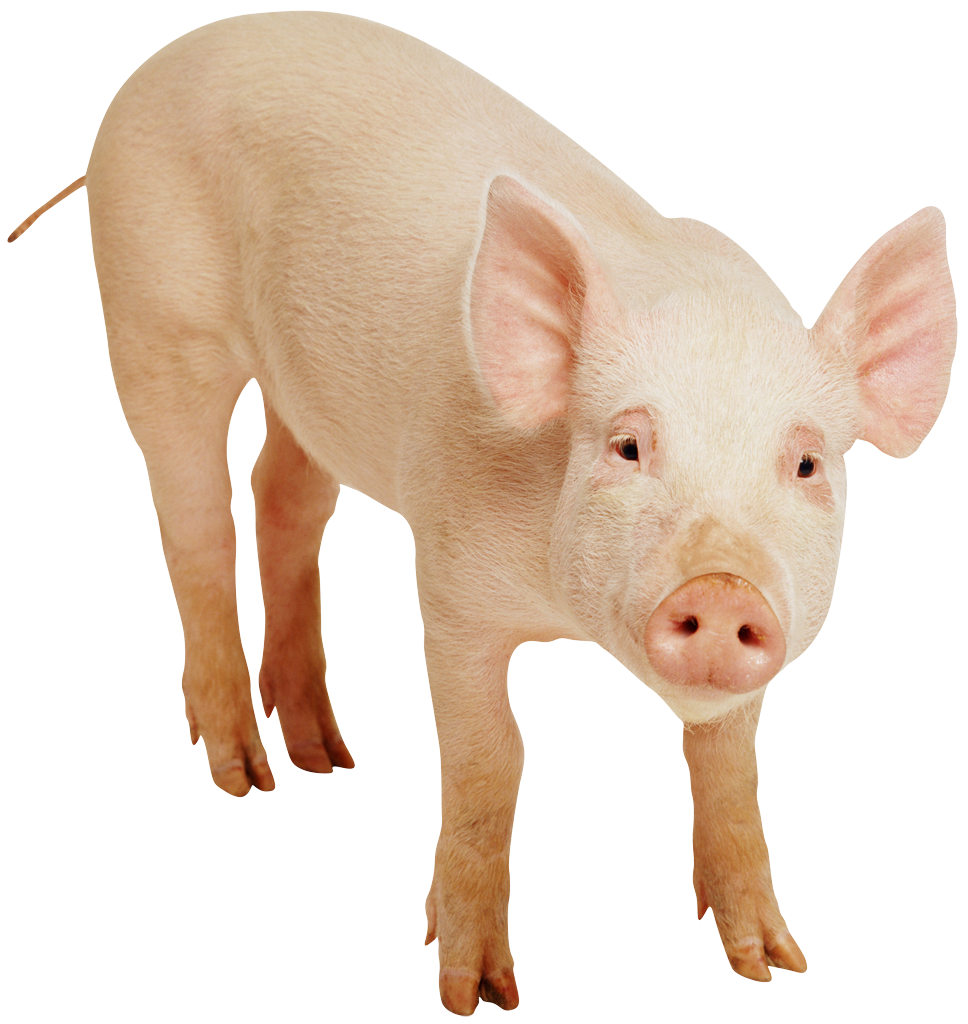 4
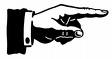 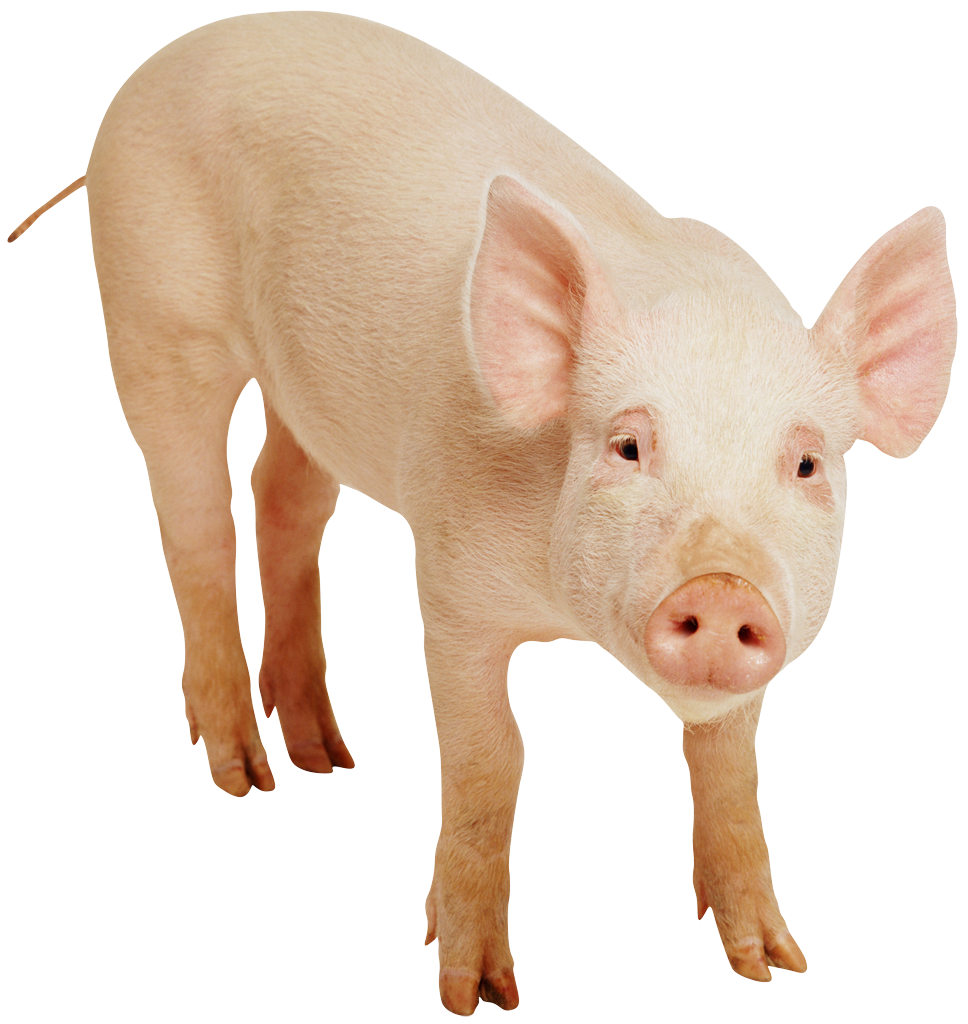 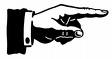 r1
3
3
4
4
46
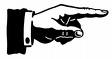 r13
47
51
54
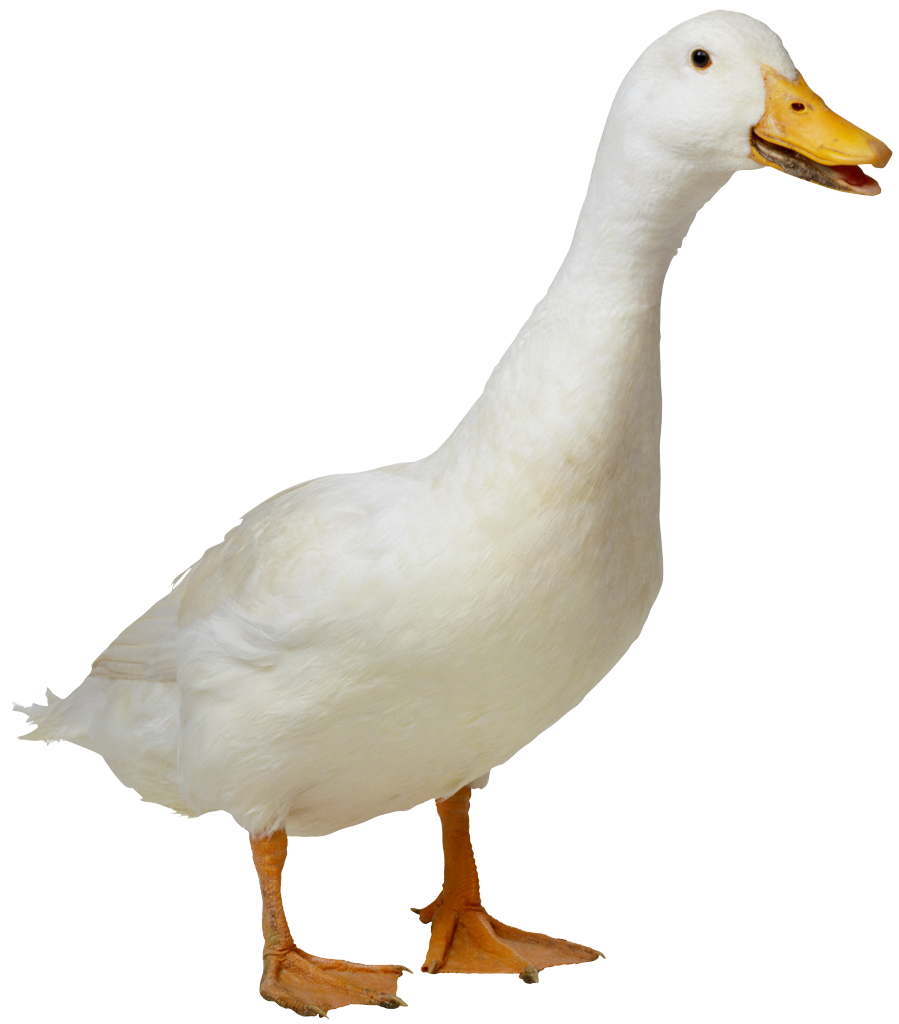 return
address
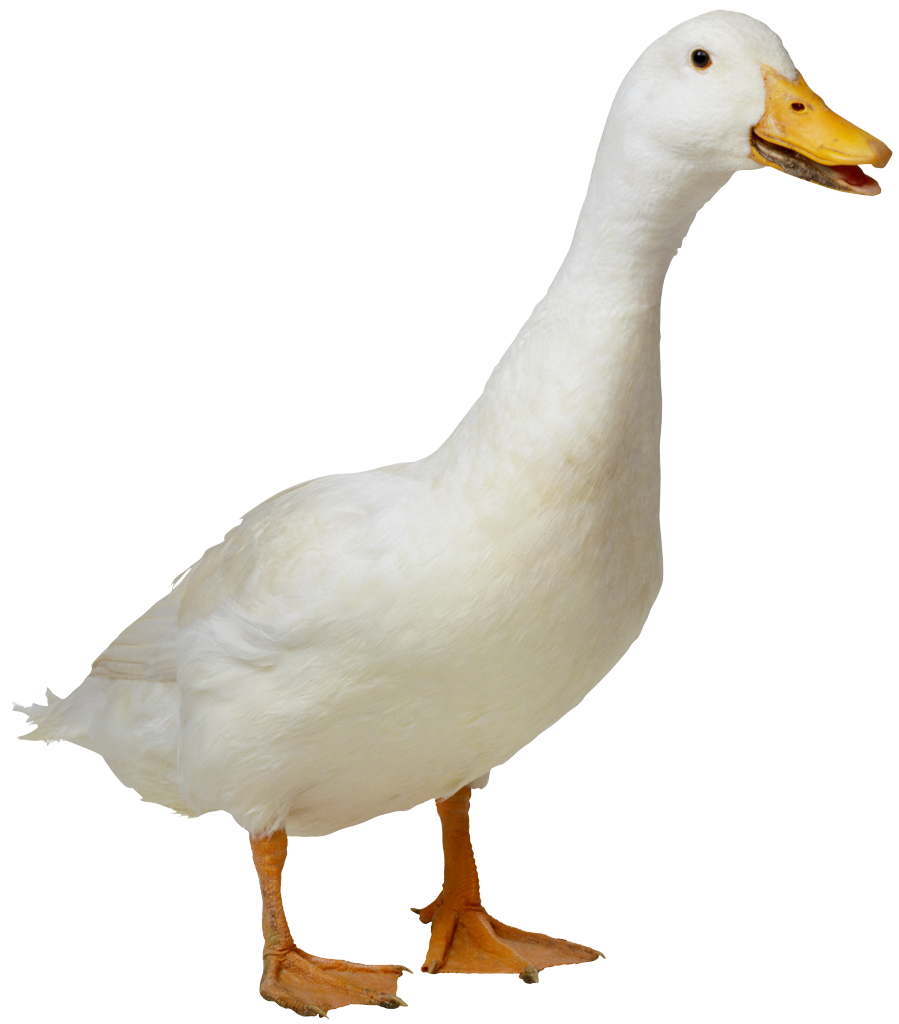 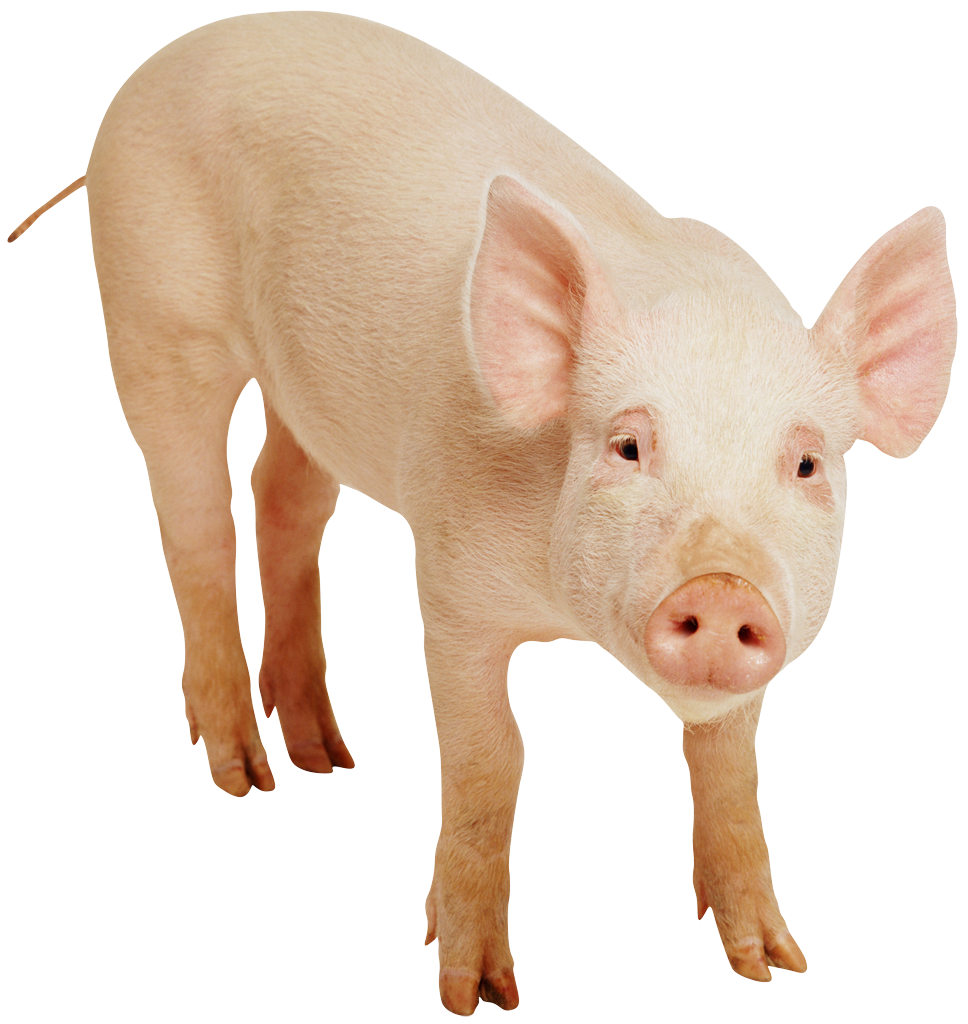 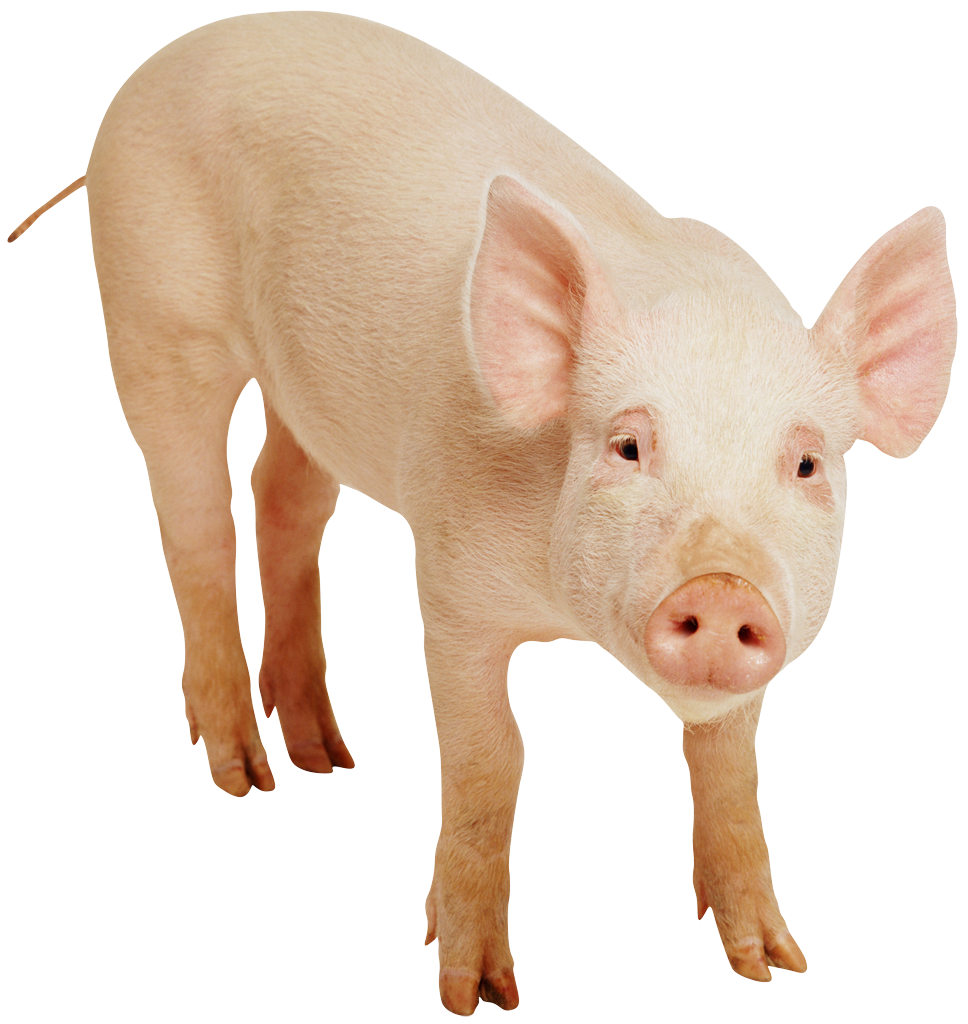 r14
[Speaker Notes: This slide has 18 more animations.]
Function Calls…
Hmmm code up here!
The stack in RAM!
def main():
   r1 = input()
   r13 = emma(r1)
   r13 = r13 + r1
   print(r13)
   return

def emma(r1):
   r1 = r1 + 1
   r13 = sarah(r1)
   r13 = r13 + r1
   return r13

def sarah(r1):
   r1 = r1 + 42
   r13 = r1 + 1
   return r13
3
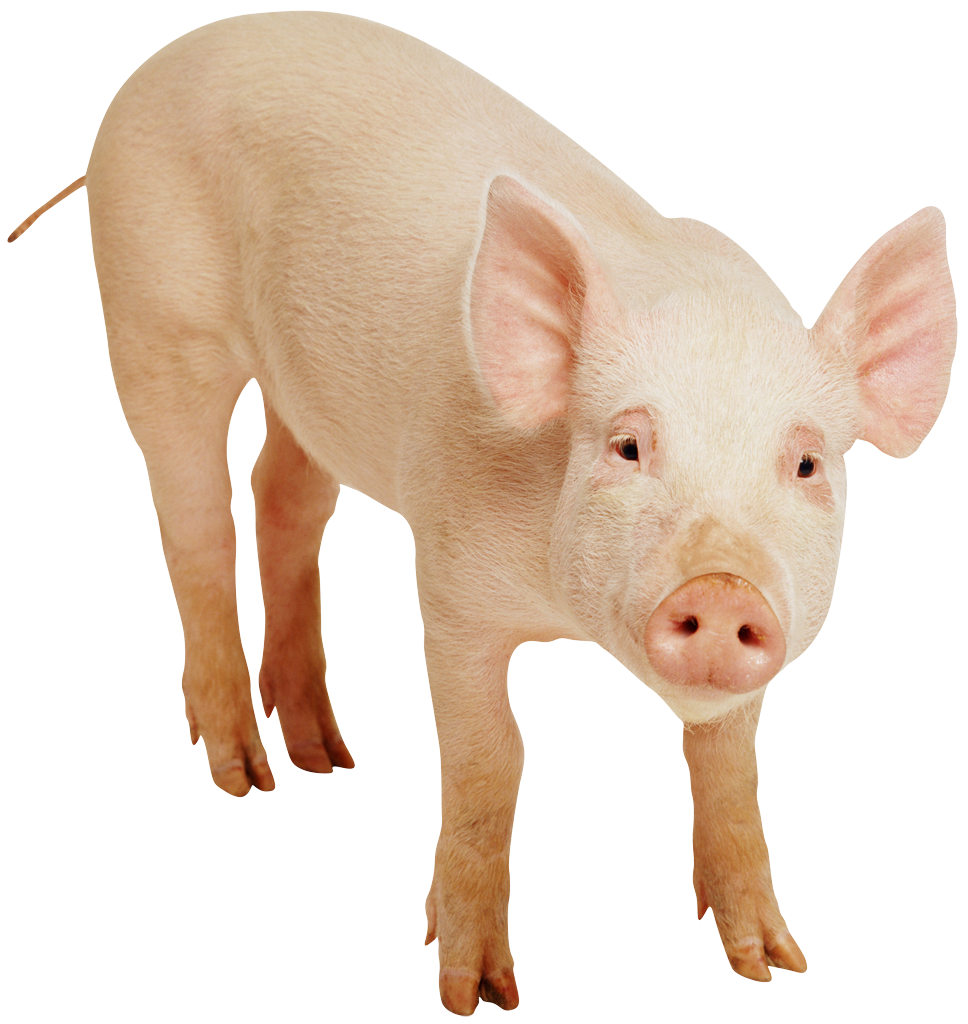 4
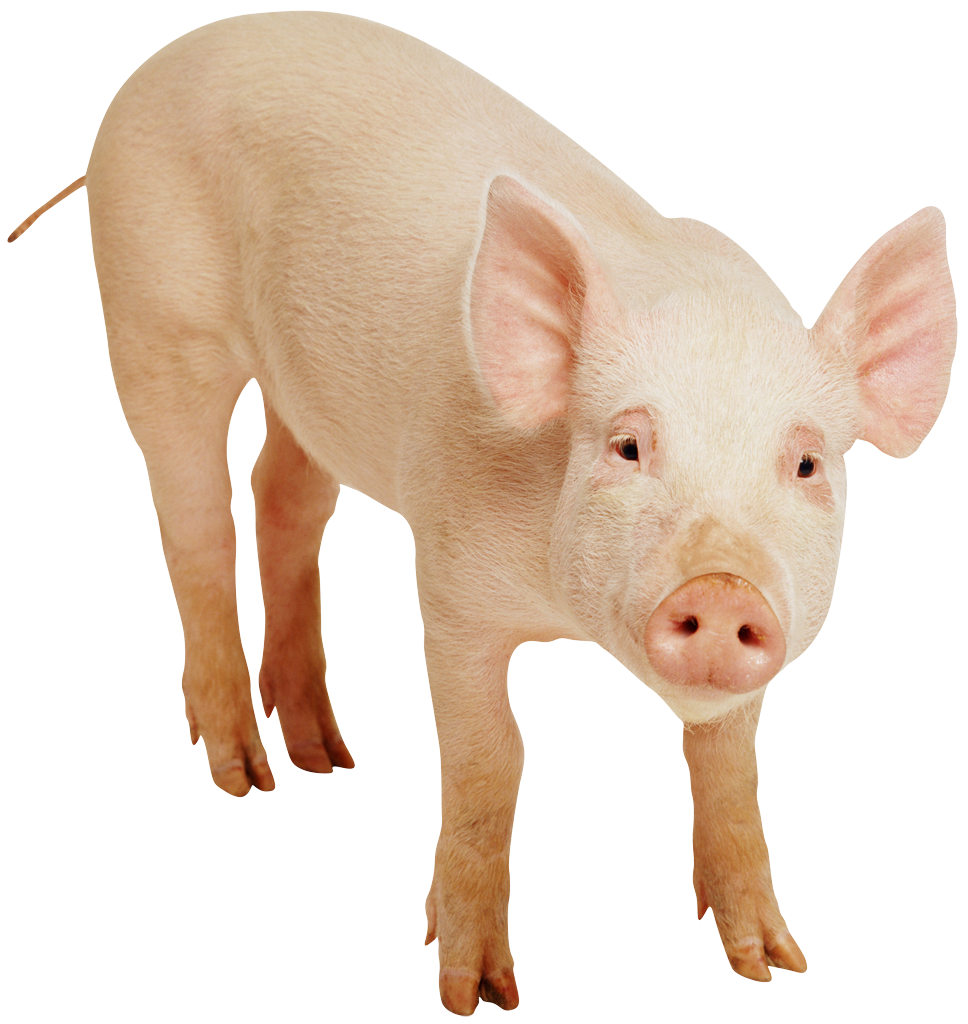 r1
3
4
r13
54
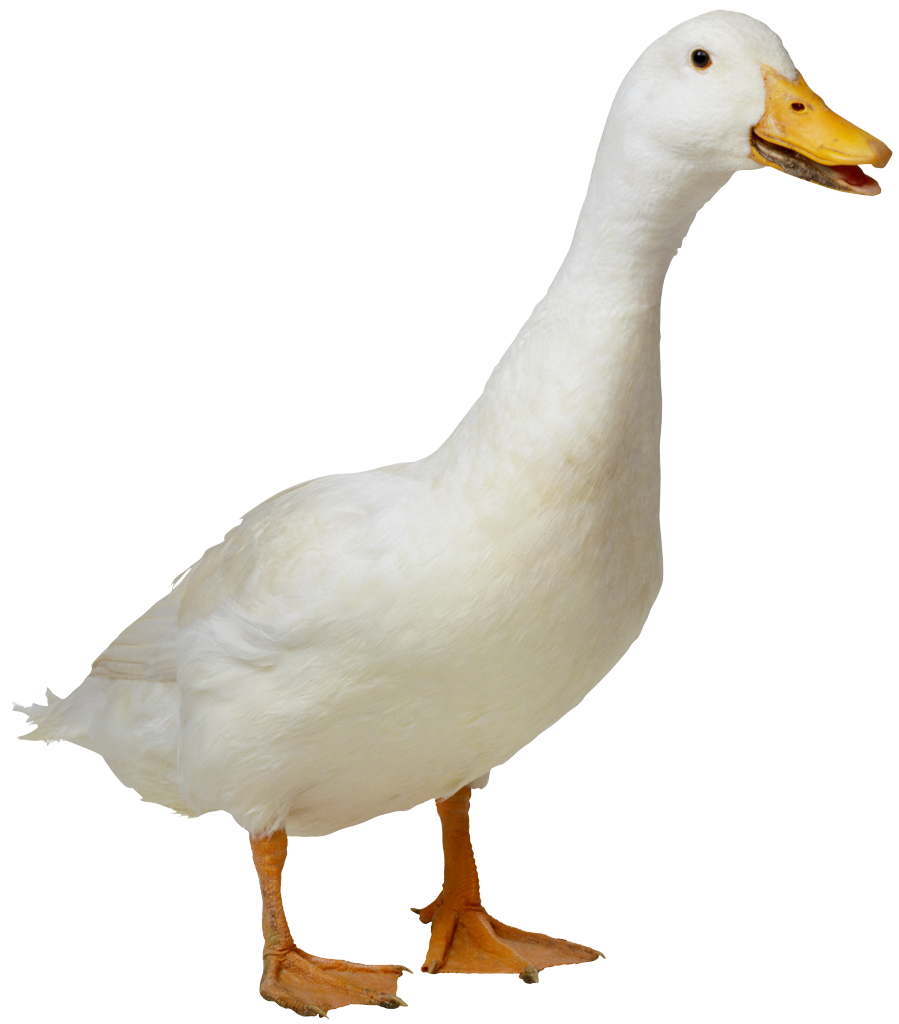 return
address
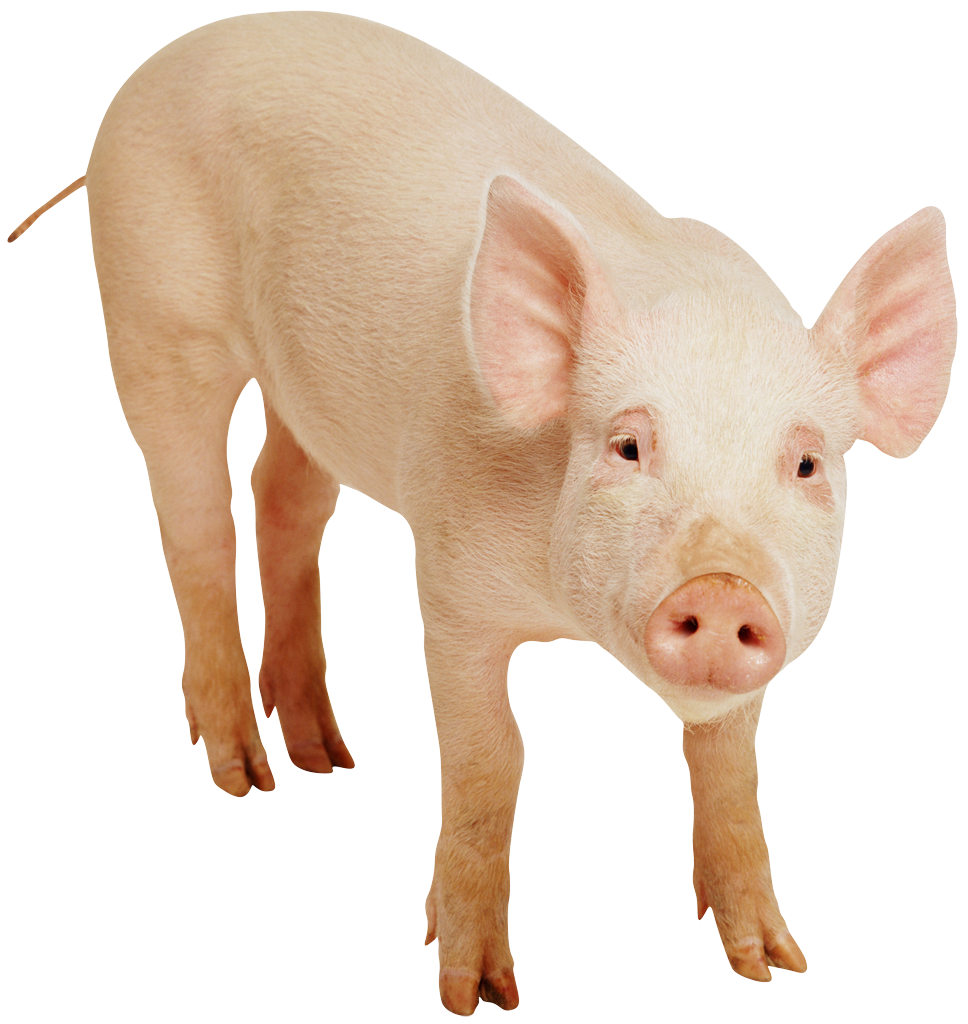 r14
Now Without Pigs and Geese!
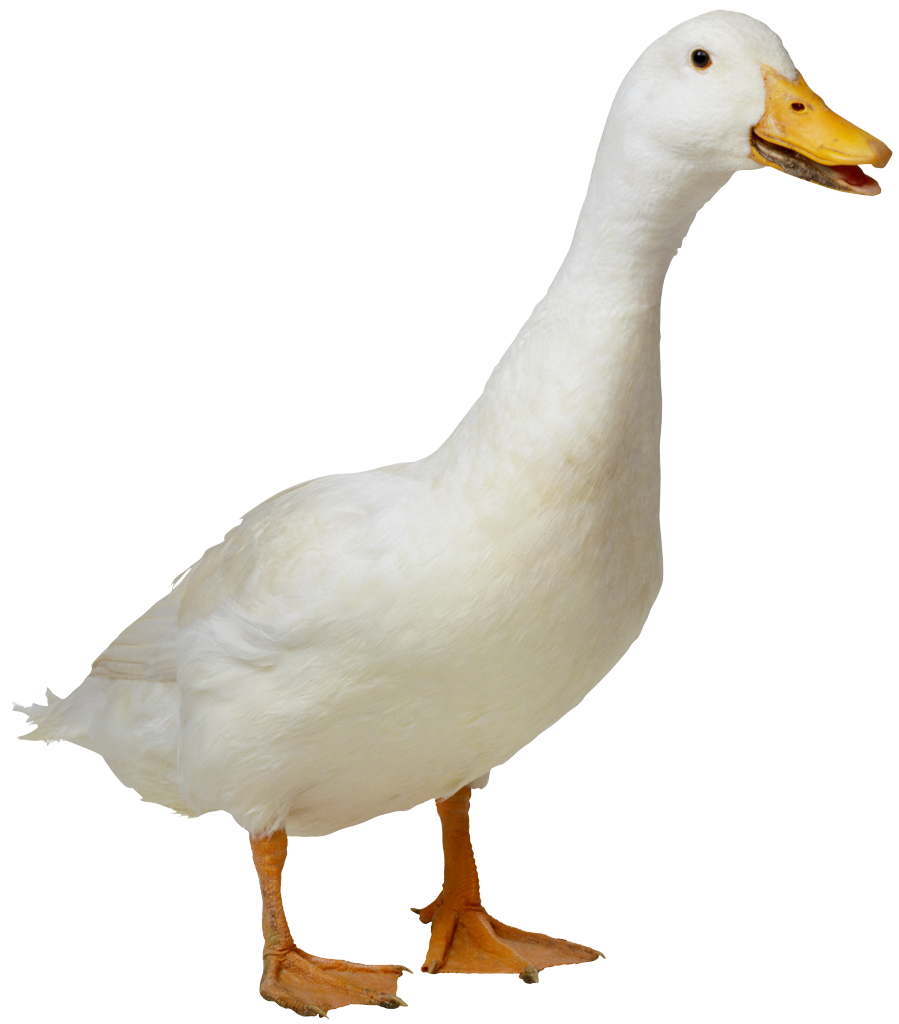 We object to this!!!
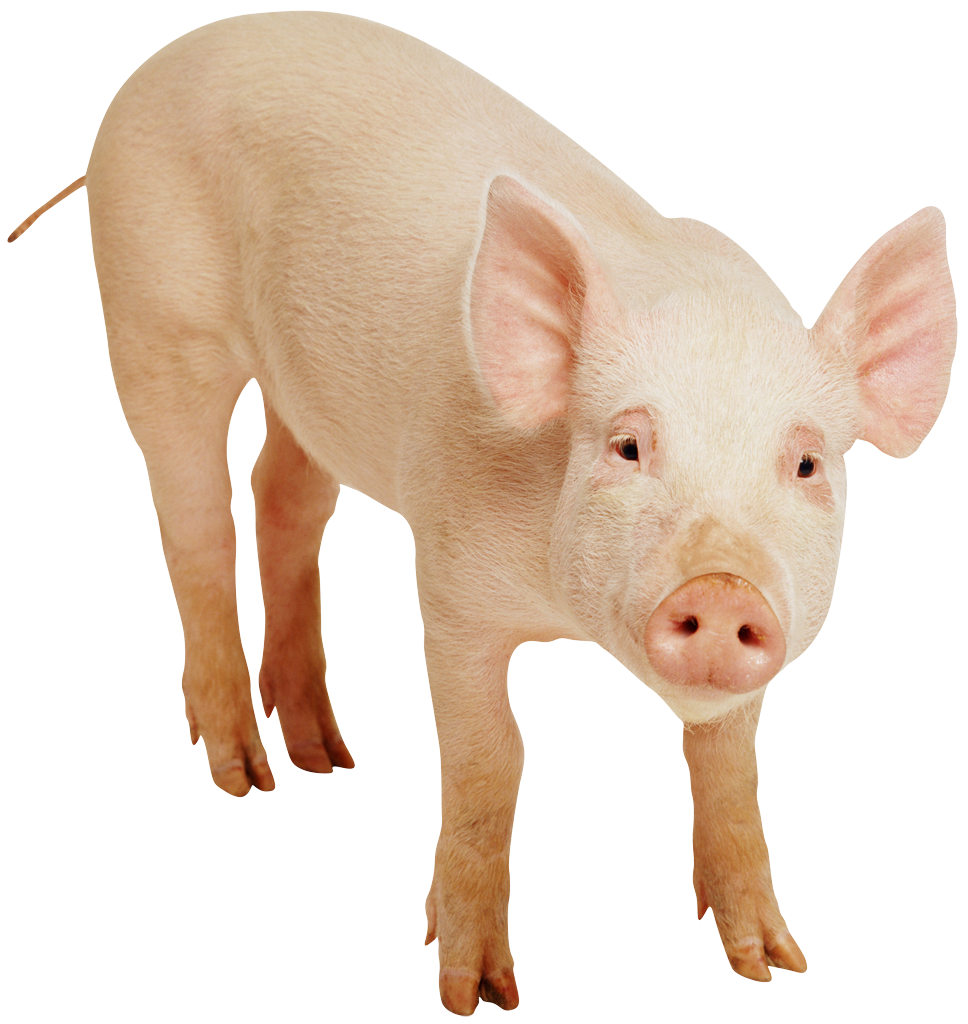 RAM!
def main():
   r1 = input()
   r13 = emma(r1)
   r13 = r13 + r1
   print(r13)
   return

def emma(r1):
   r1 = r1 + 1
   r13 = sarah(r1)
   r13 = r13 + r1
   return r13

def sarah(r1):
   r1 = r1 + 42
   r13 = r1 + 1
   return r13
0
01001001
r1=3
Currently garbage!
11001011
1
…
r1
3
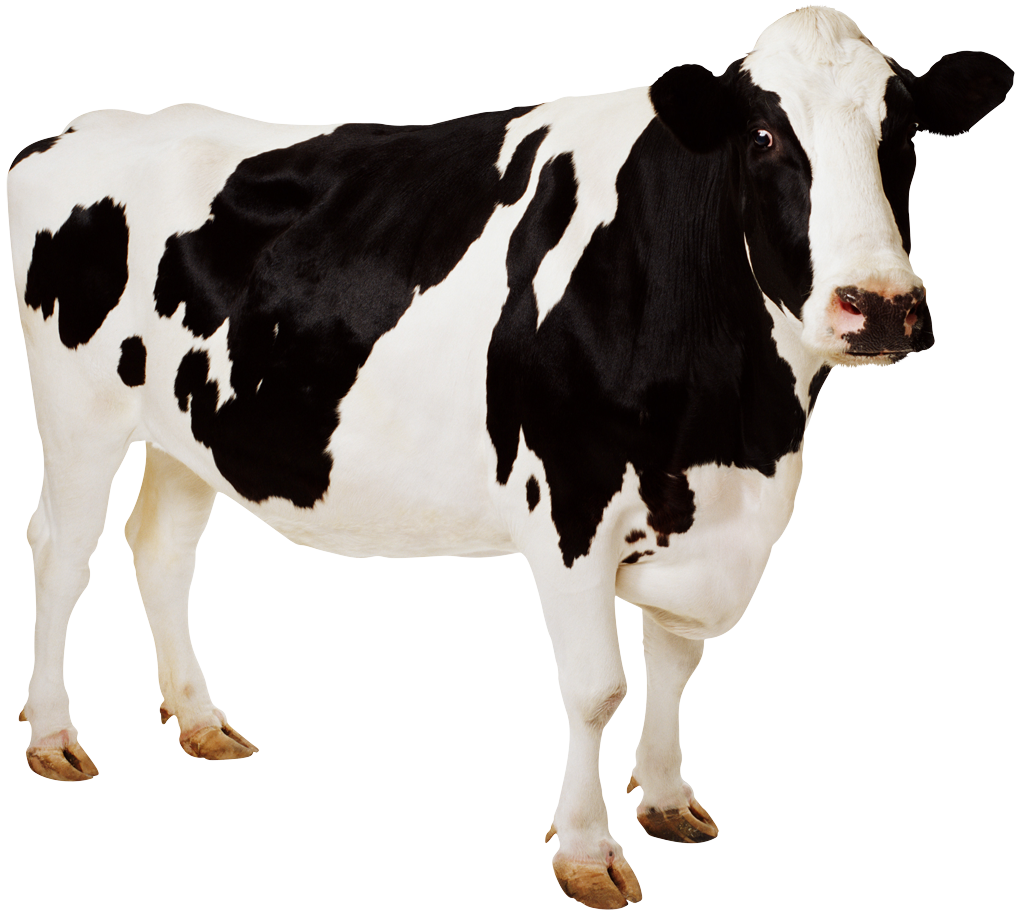 01001011
42
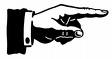 43
r13
return
value
44
r14
return
address
45
stack
pointer
r15
42
46
…
255
[Speaker Notes: This slide has one animation.]
Now Without Pigs and Geese!
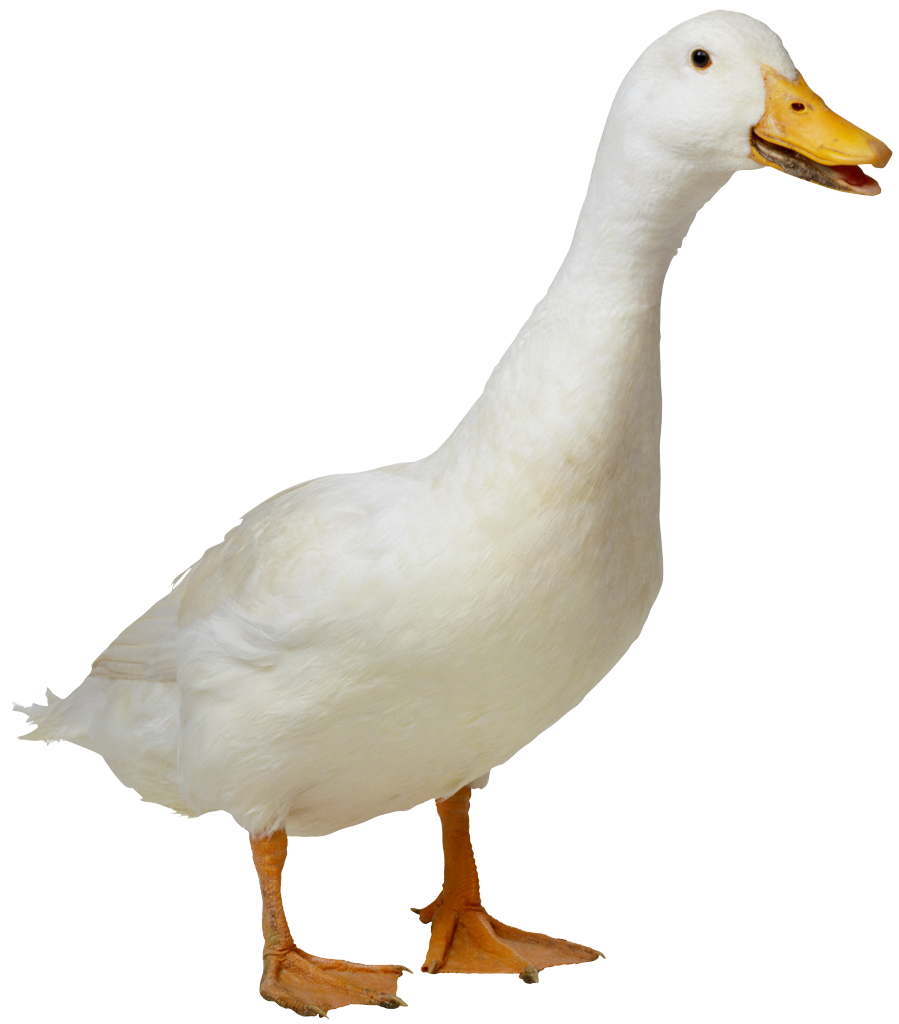 It was better with pigs and geese!
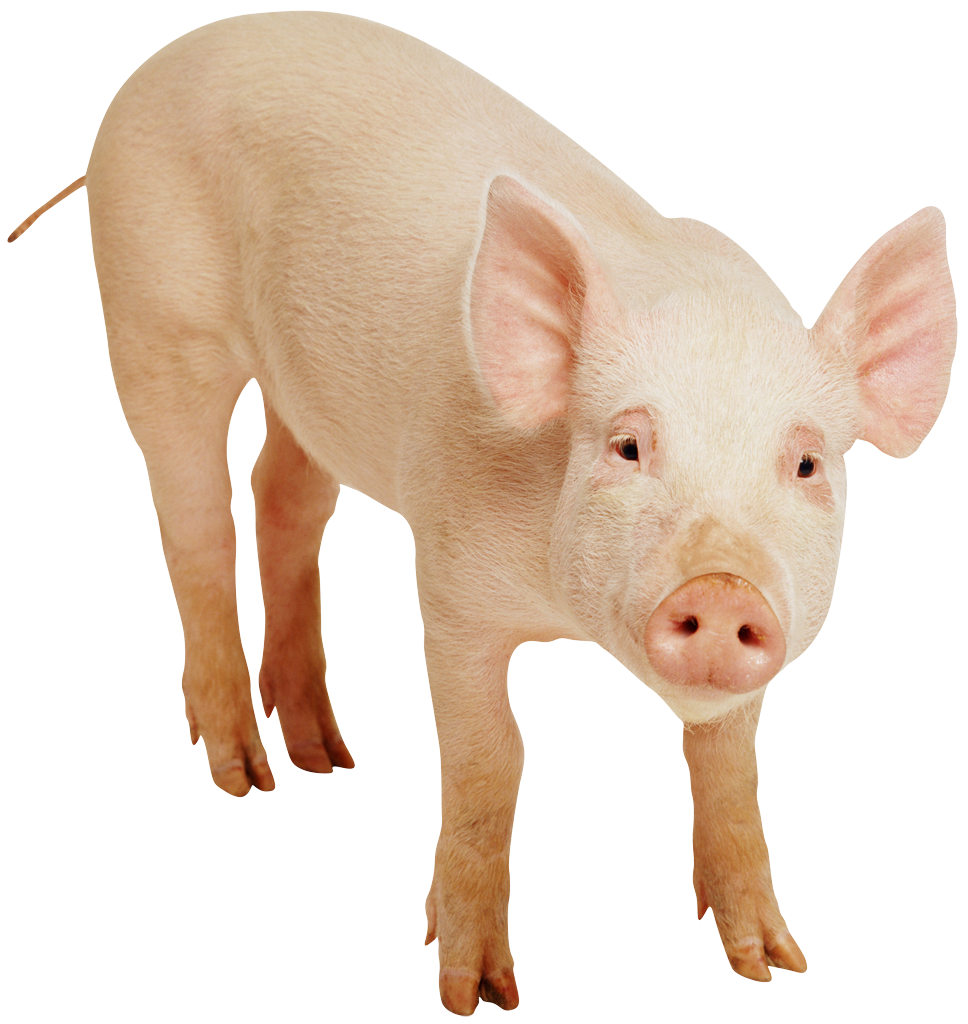 00 setn r15 42    # set stack pointer to 42 
01 read r1        # start of main
02 push r1 r15    # store r1 on the stack
03 calln r14 10   # call emma
04 popr r1 r15    # load r1 from the stack
05 add r13 r13 r1 # r13 = r13 + r1
06 write r13
07 halt
08 nop
09 nop

10 addn r1 1      # start of emma!
11 pushr r1 r15   # store r1 on the stack
12 pushr r14 r15  # save return addr on stack
13 calln r14 20   # call sarah
14 popr r14 r15   # load ret addr from stack
15 popr r1 r15    # load r1 from the stack
16 add r13 r13 r1 # r13 = r13 + r1
17 jumpr r14      # return!
18 nop
19 nop

20 addn r1 42     # start of sarah!
21 setn r2 1      # put 1 in a register
22 add r13 r1 r2    
23 jumpr r14      # return
save
def main():
   r1 = input()
   r13 = emma(r1)
   r13 = r13 + r1
   print(r13)
   return

def emma(r1):
   r1 = r1 + 1
   r13 = sarah(r1)
   r13 = r13 + r1
   return r13

def sarah(r1):
   r1 = r1 + 42
   r13 = r1 + 1
   return r13
restore
save
restore
[Speaker Notes: This slide is a teaser for next time.]